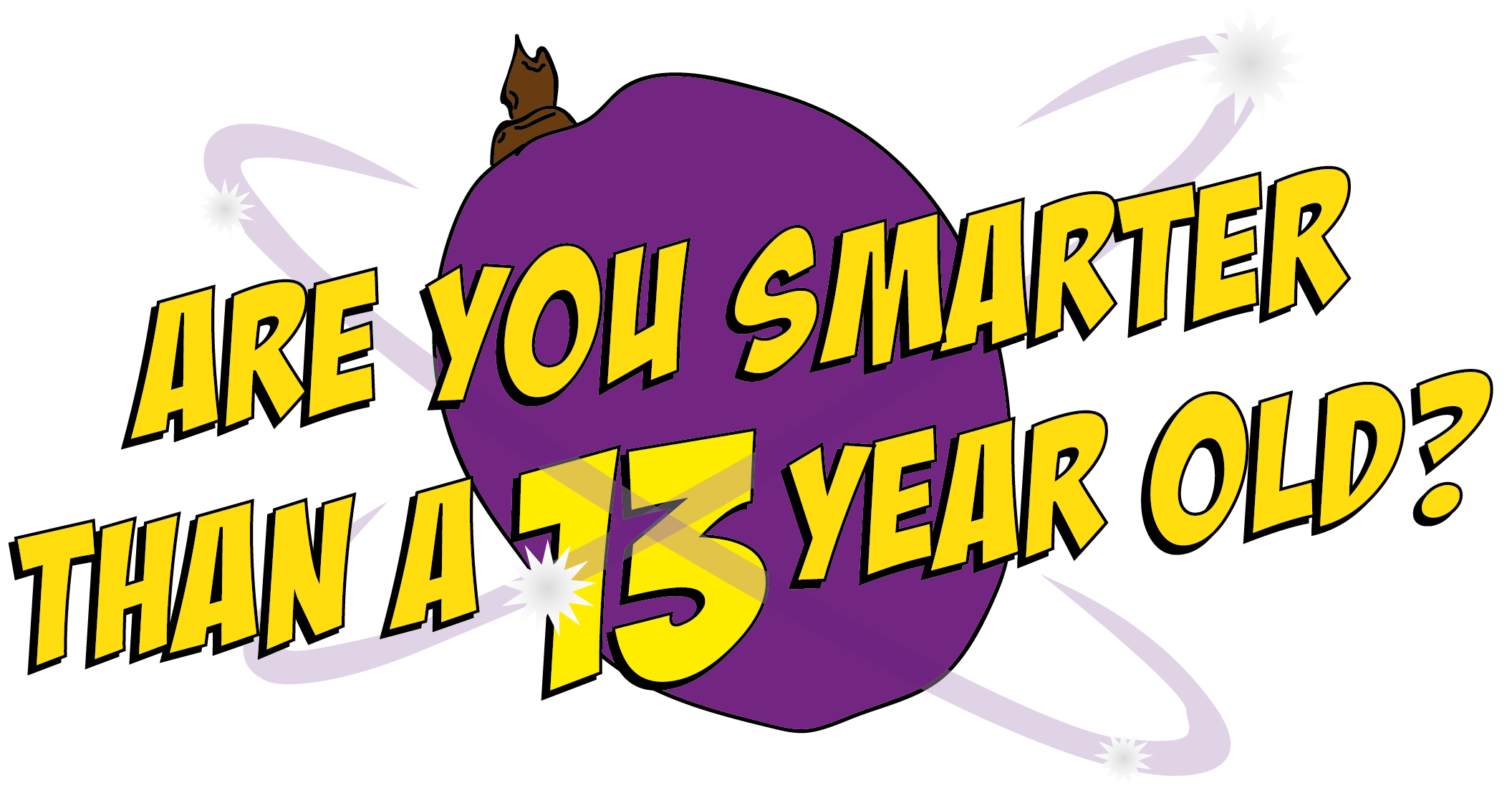 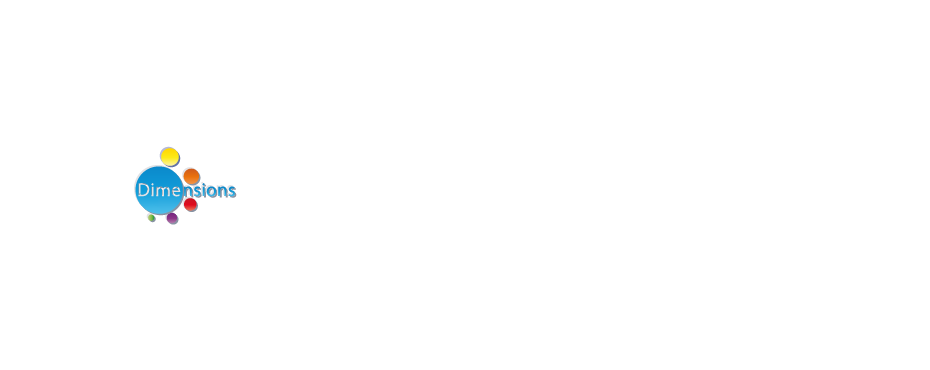 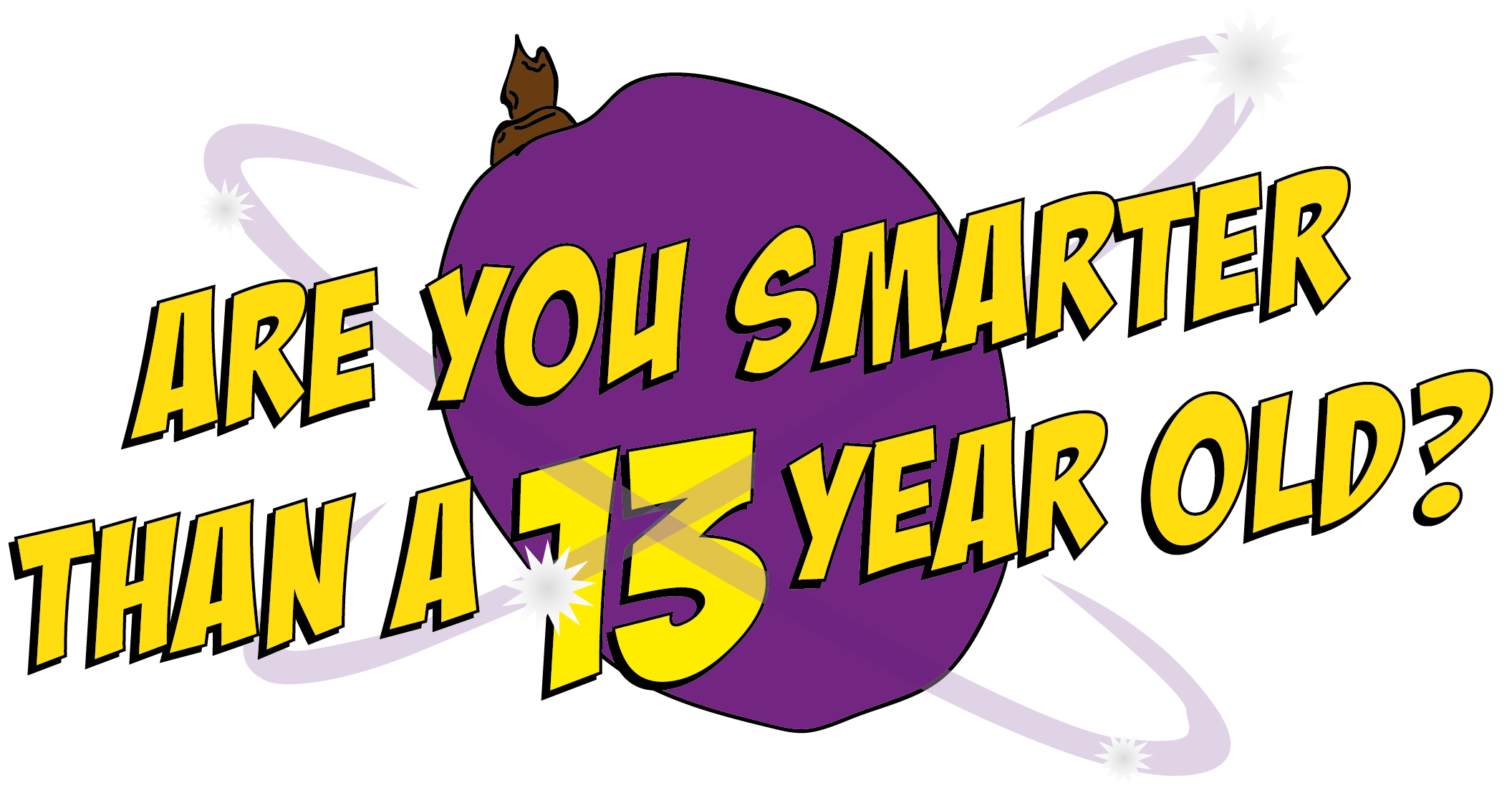 Question 1
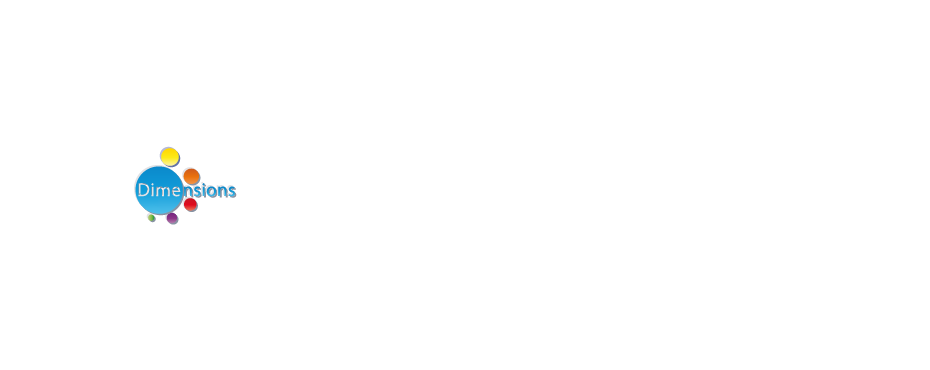 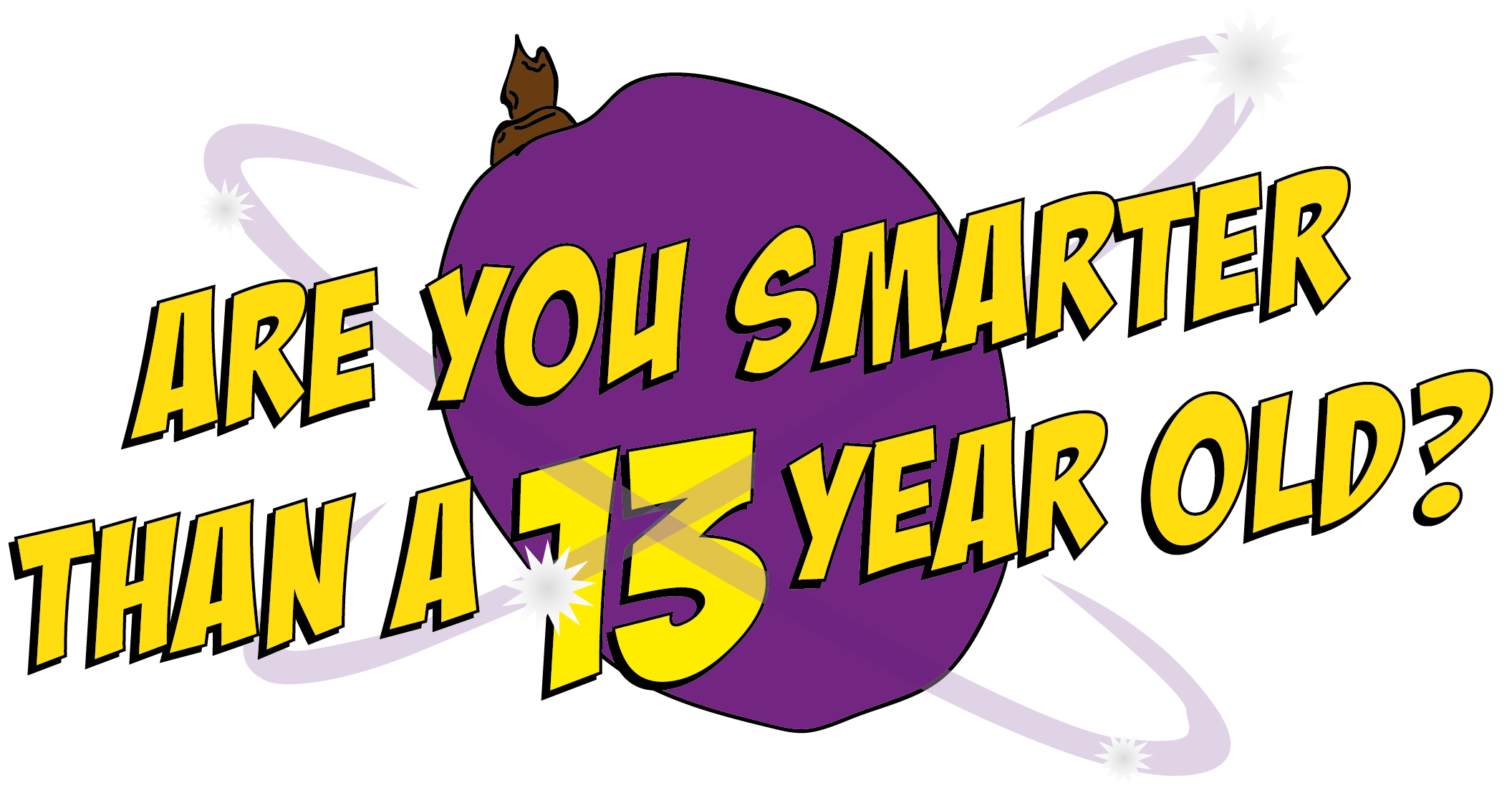 D. Your chocolate intake
What causes the changes that happen in the body during puberty?
A. Your height
C. Your hormones
B. Your age
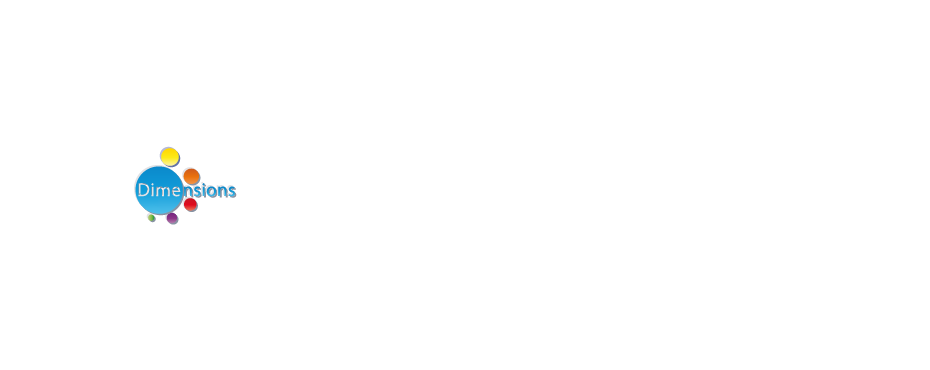 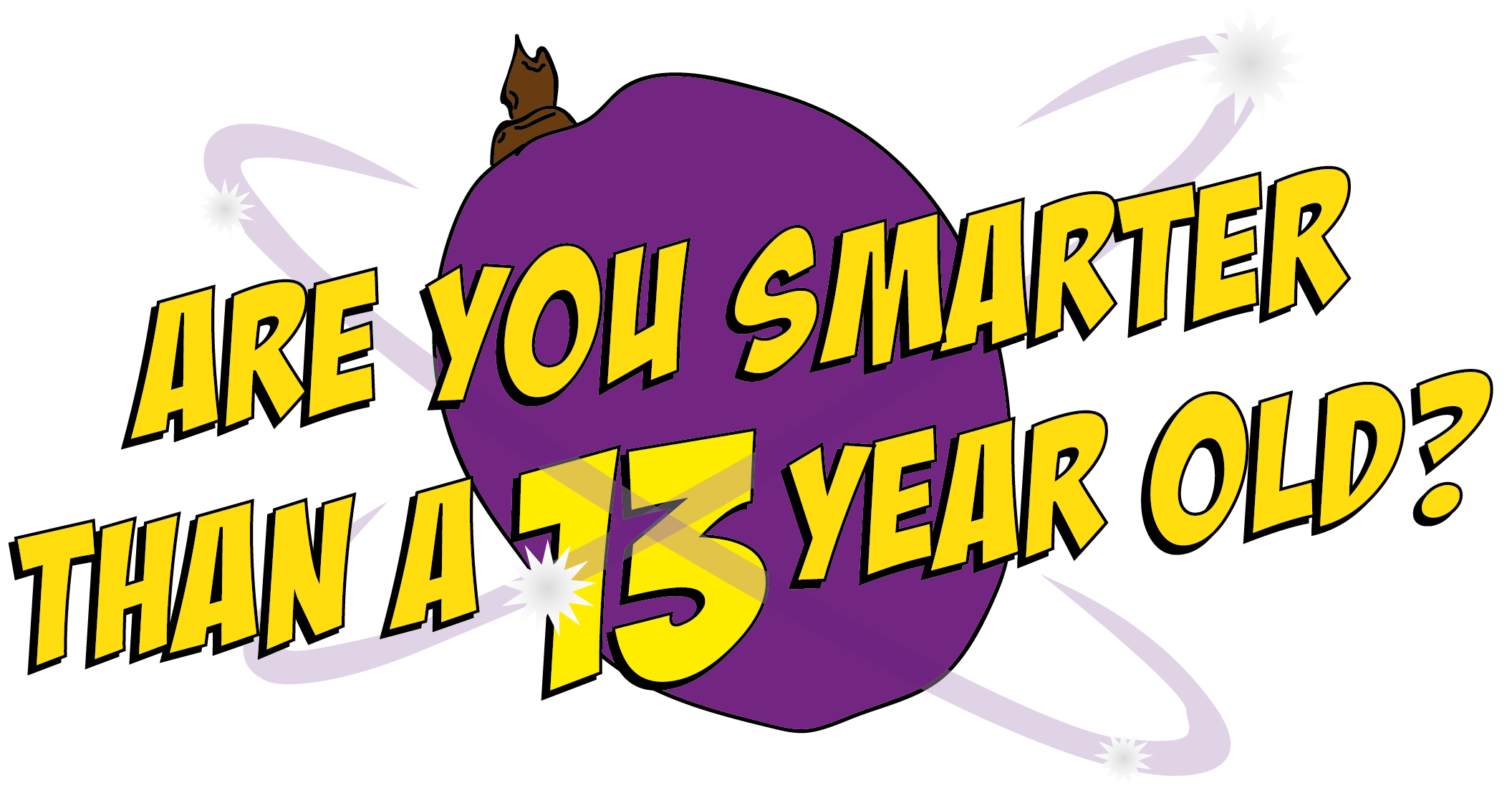 D. Your chocolate intake
A. Your height
C. Your hormones
B. Your age
What causes the changes that happen in the body during puberty?
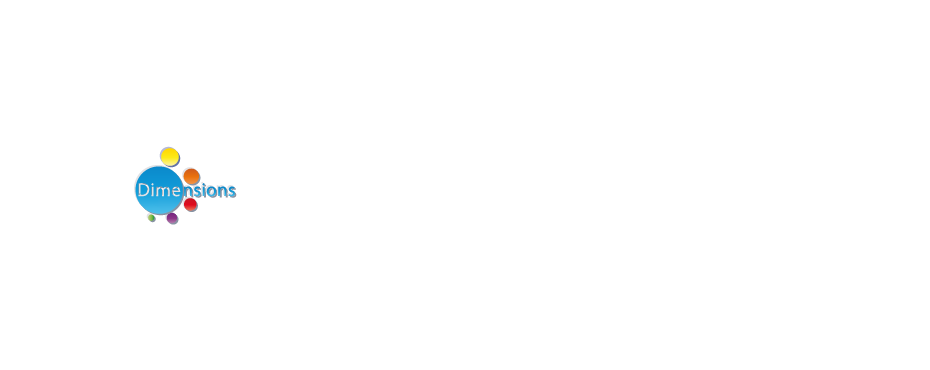 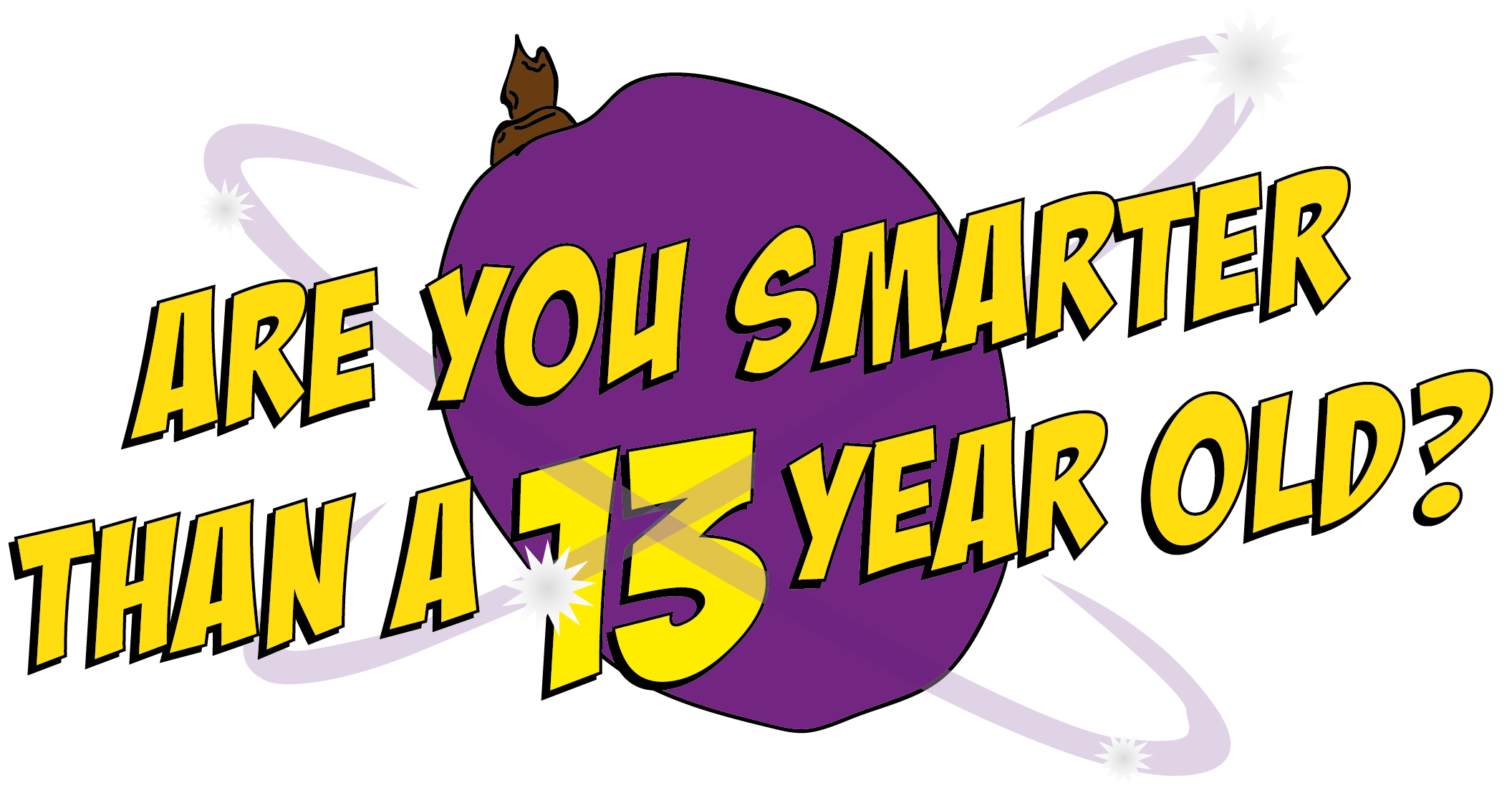 Trigger Hormones
All the changes that happen during puberty are caused by hormones. A part of your brain, about the size of a grape, called the hypothalmus, is responsible for producing the hormone that triggers puberty and the production of more new hormones, which are responsible for the main physical changes to your body.
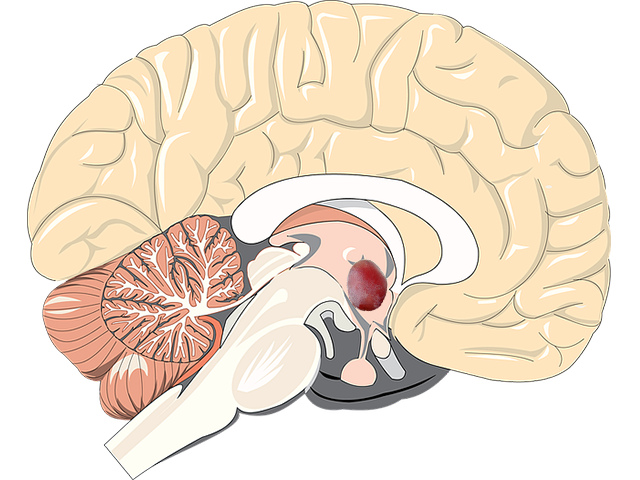 Hypothalmus
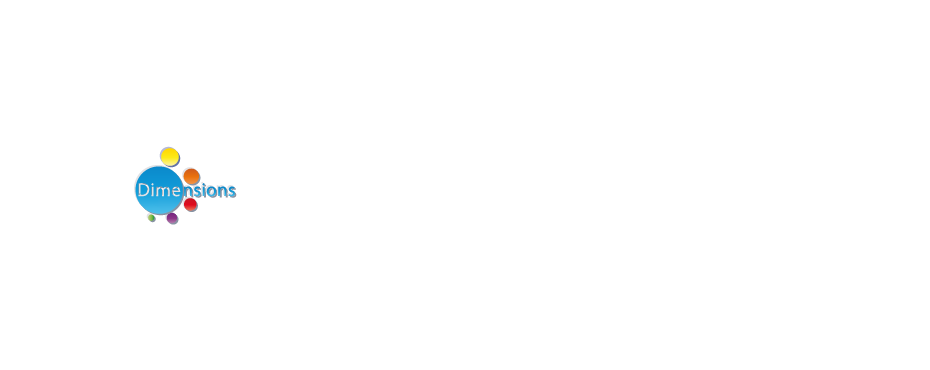 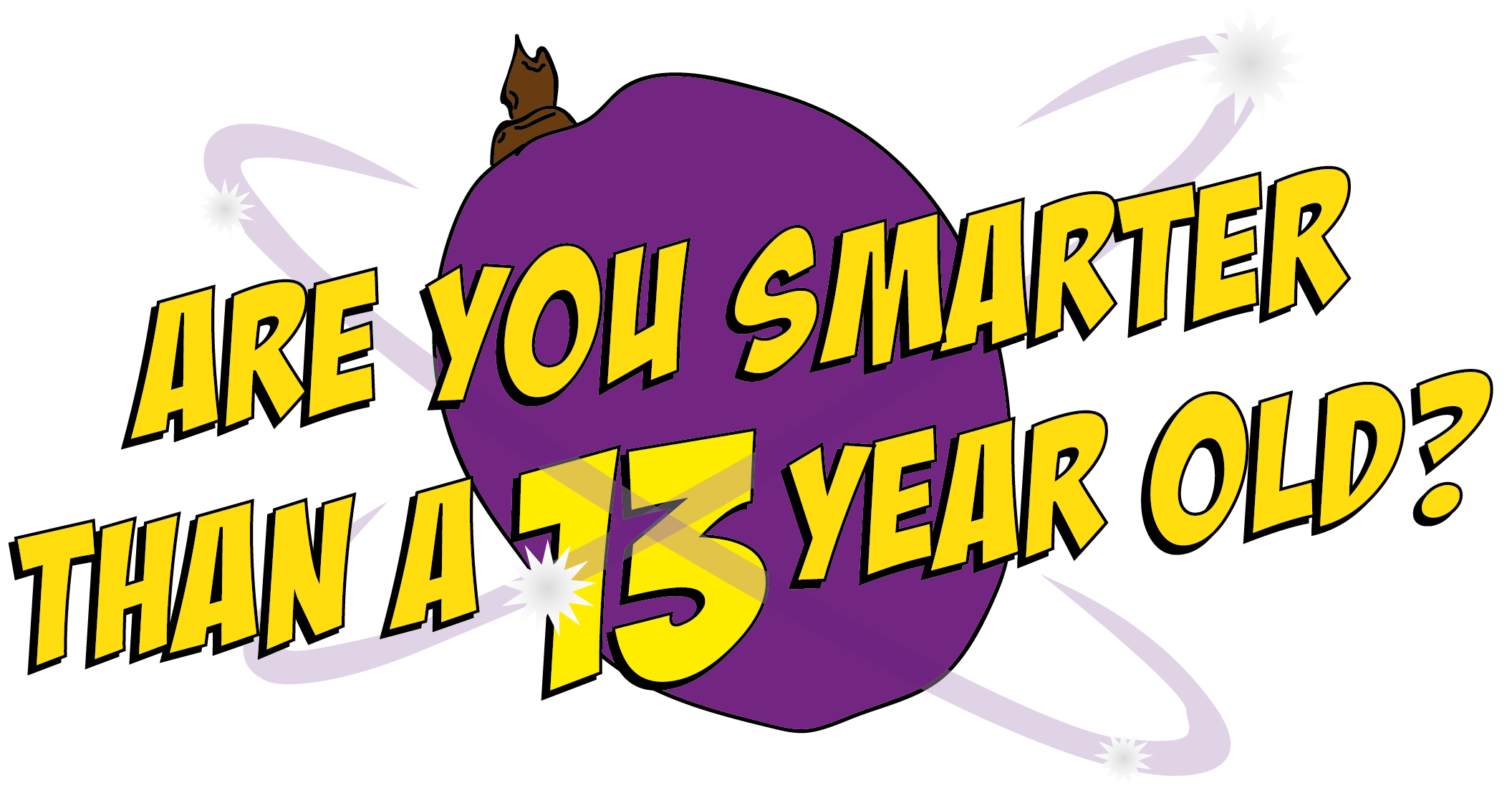 Question 2
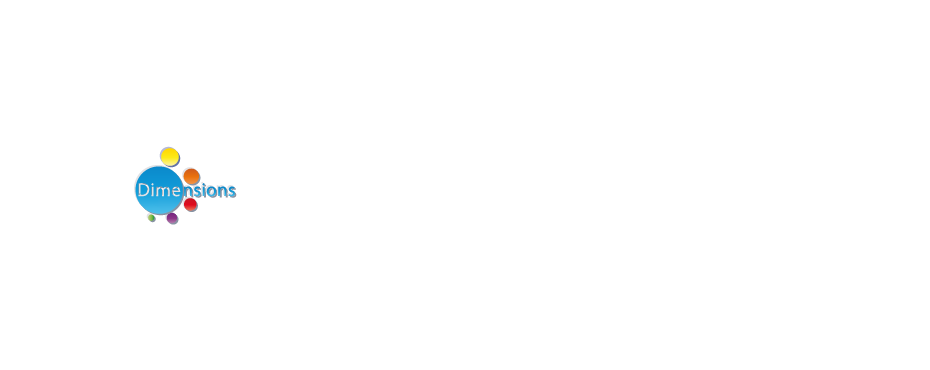 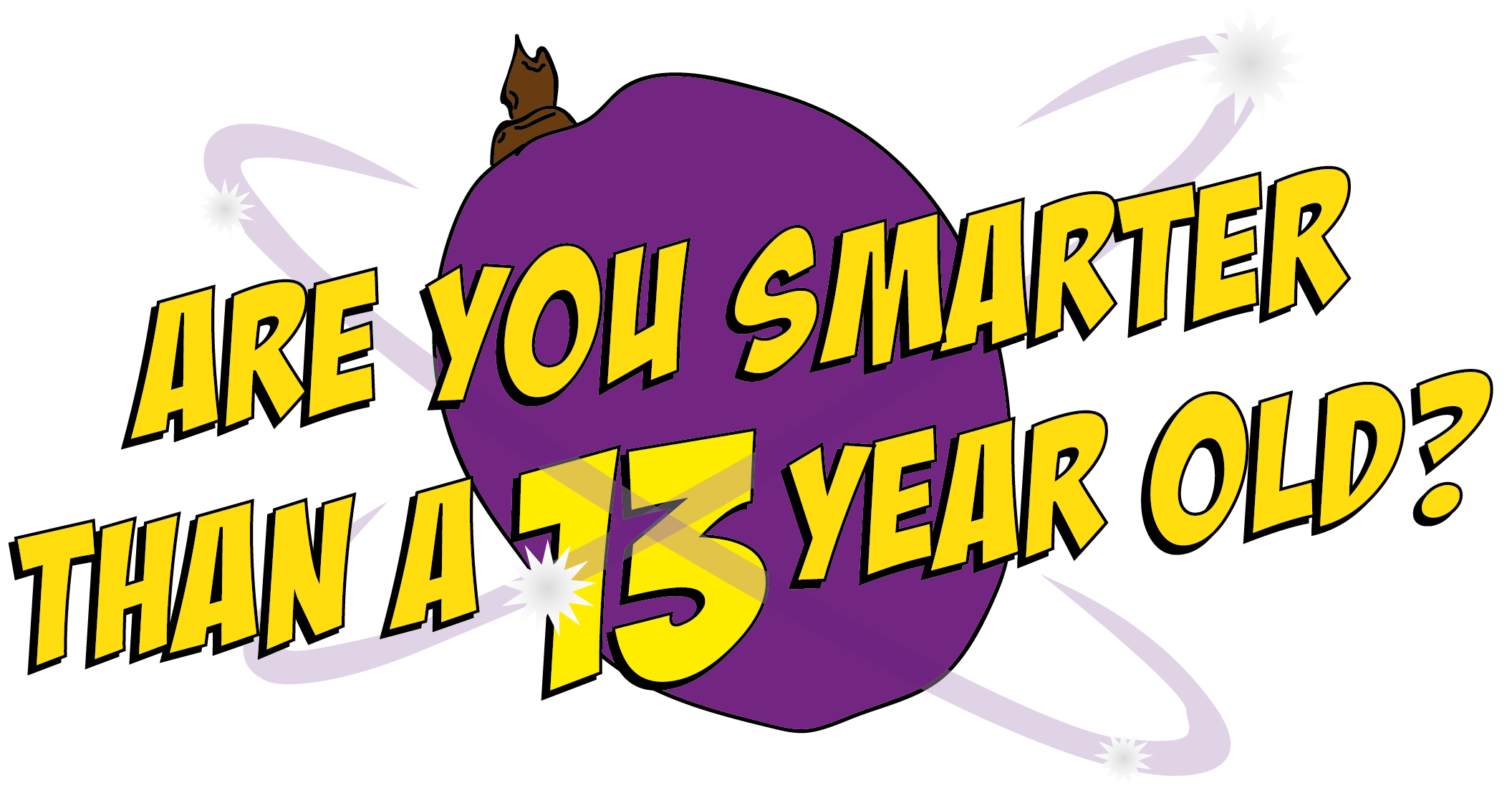 Oestrogen and progesterone are the main female hormones produced in the…
A. Ovaries
C. Kidneys
D. Brain
B. Stomach
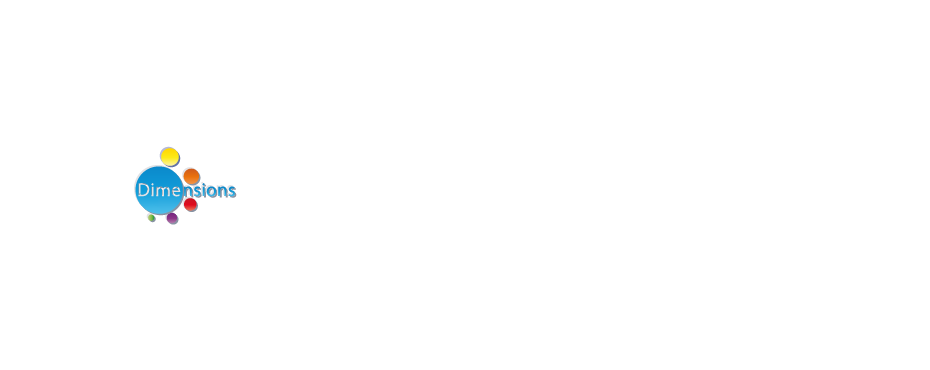 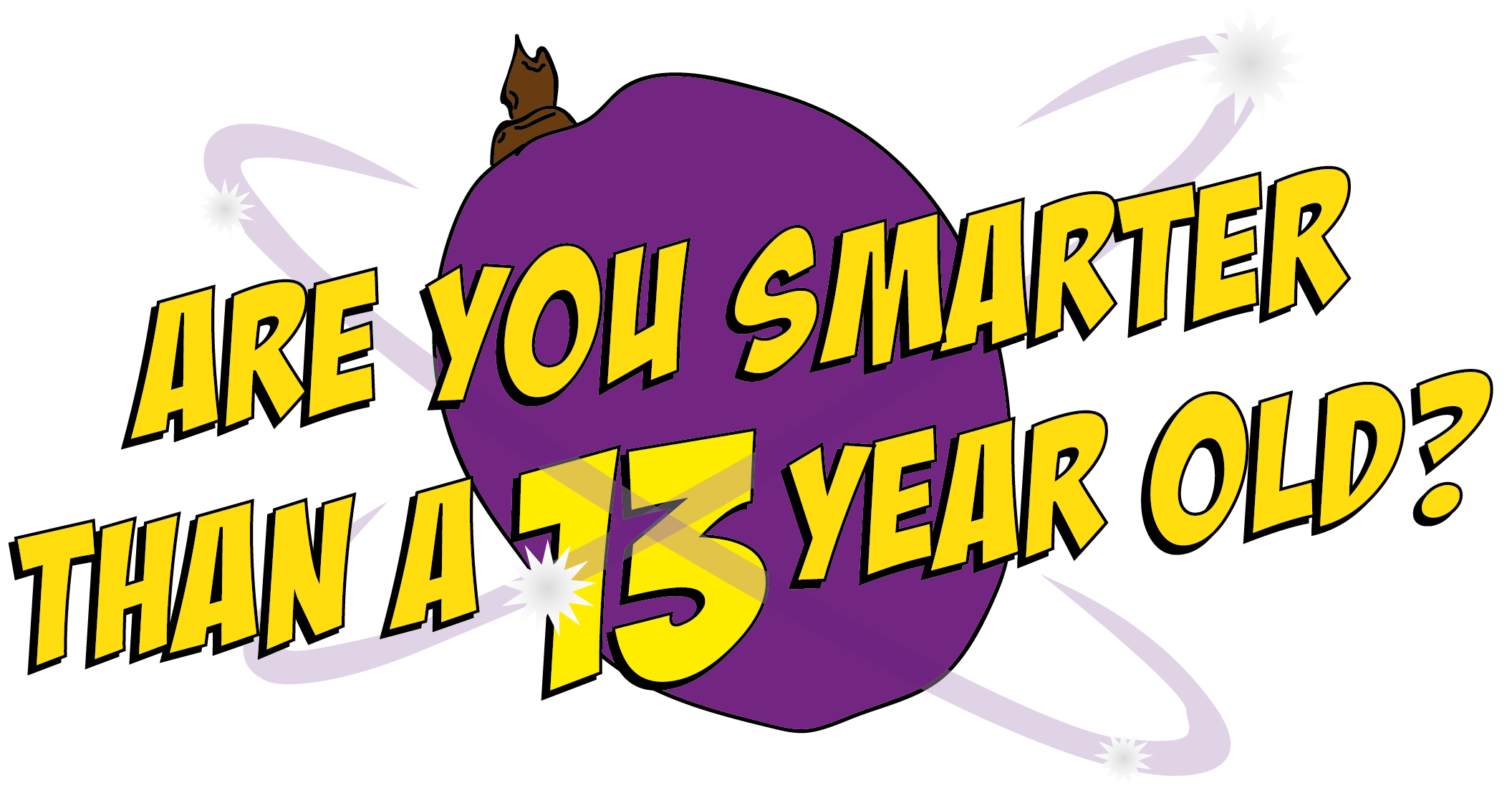 Oestrogen and progesterone are the main female hormones produced in the…
A. Ovaries
C. Kidneys
D. Brain
B. Stomach
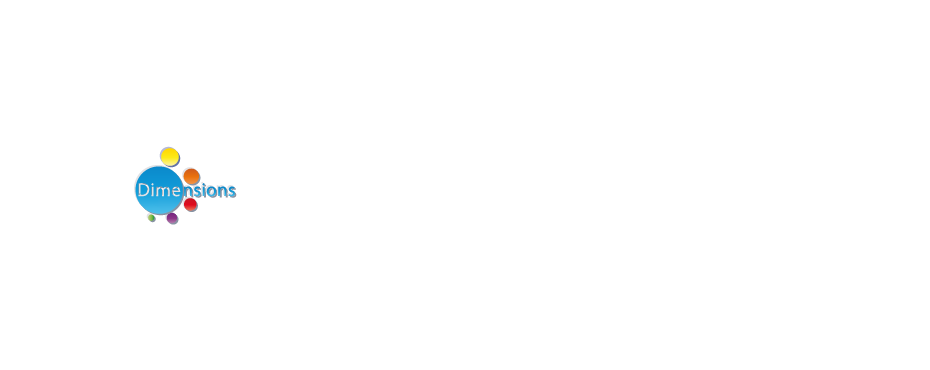 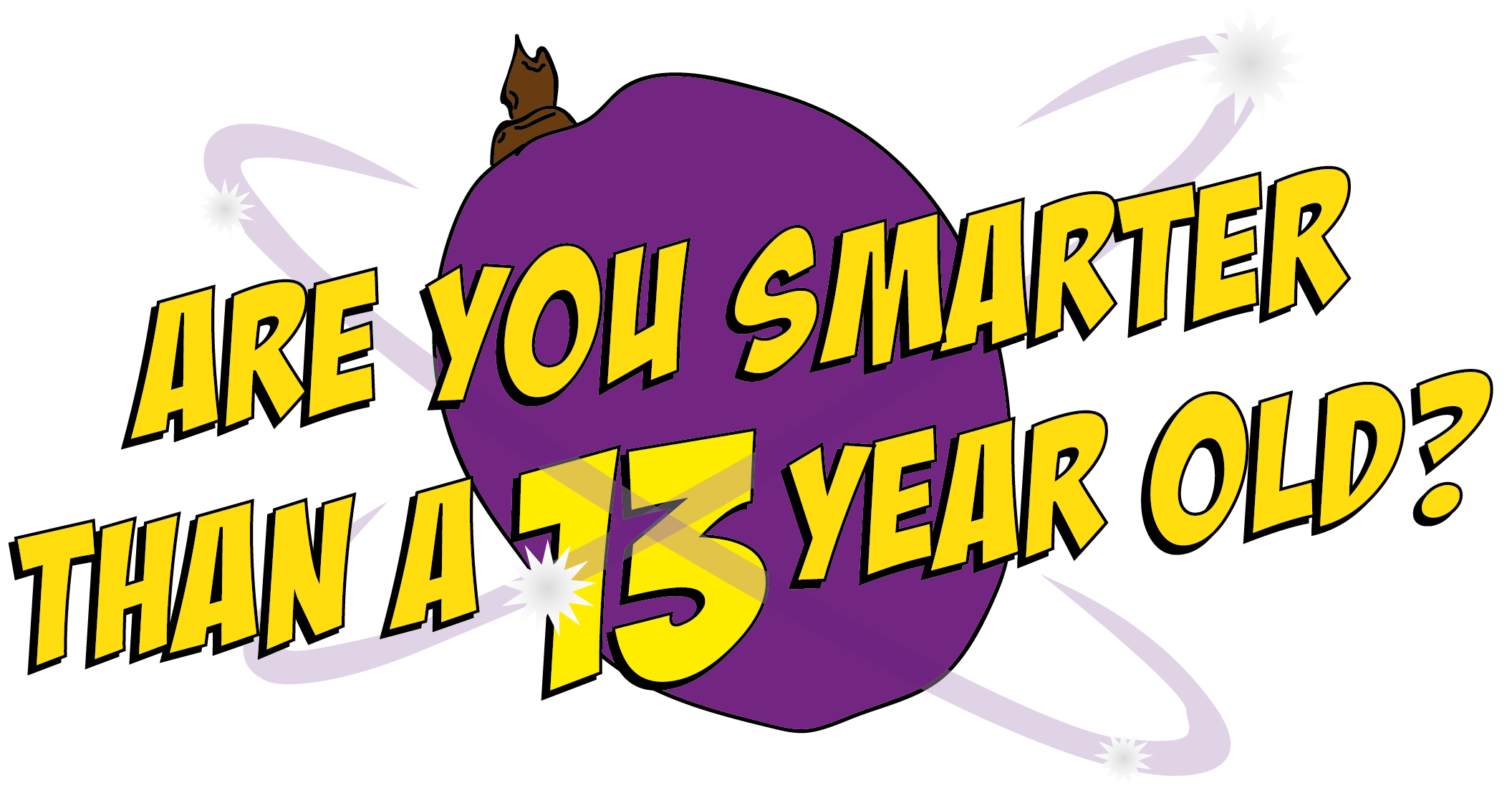 Trigger Hormones
The main sex hormones in girls are called oestrogen and progestorone. They are produced in the ovaries. They cause your breasts to develop,  your hips and shoulders to widen, they kick start your periods and make your body hair sprout.
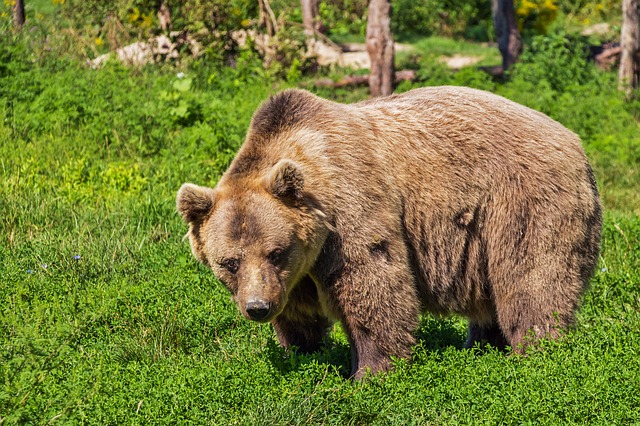 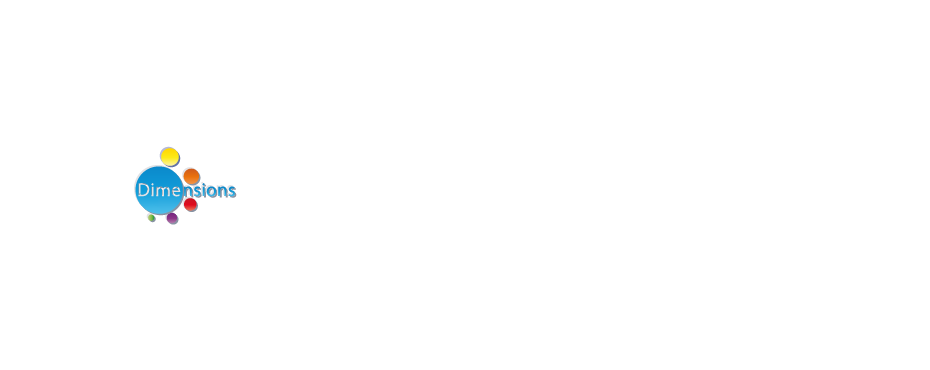 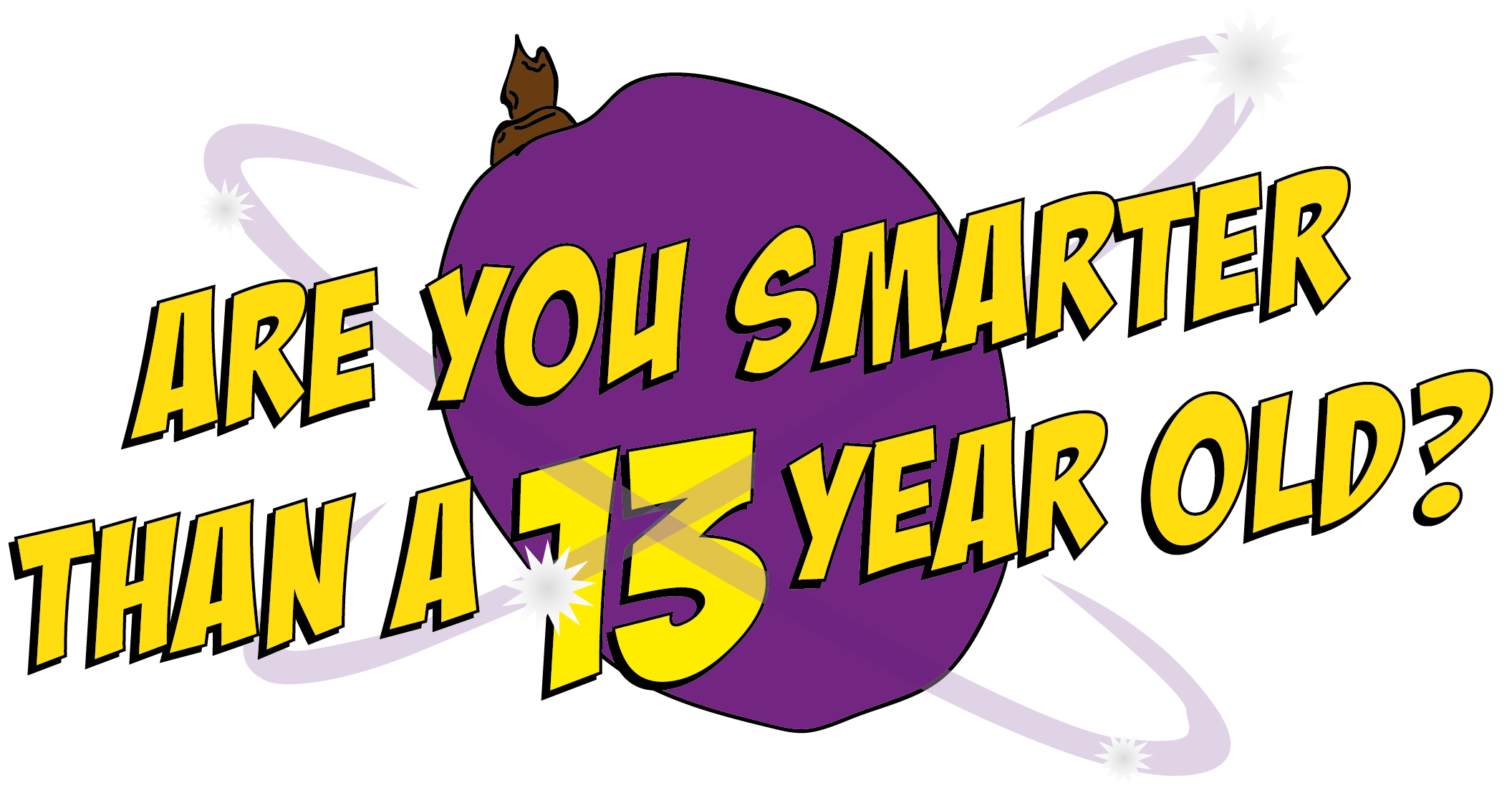 Question 2
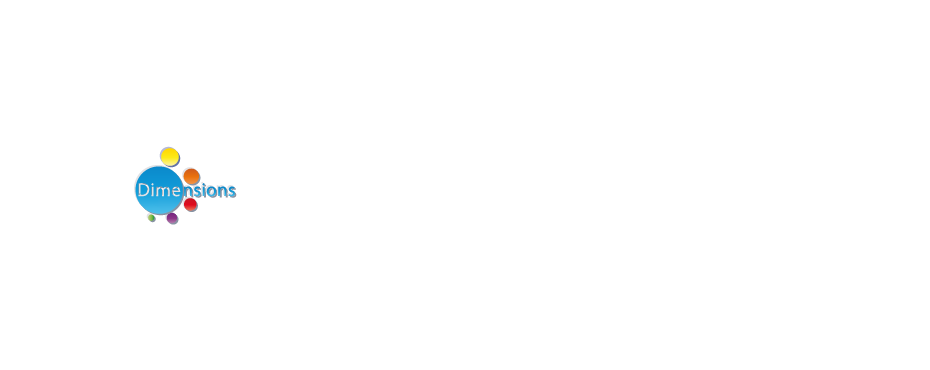 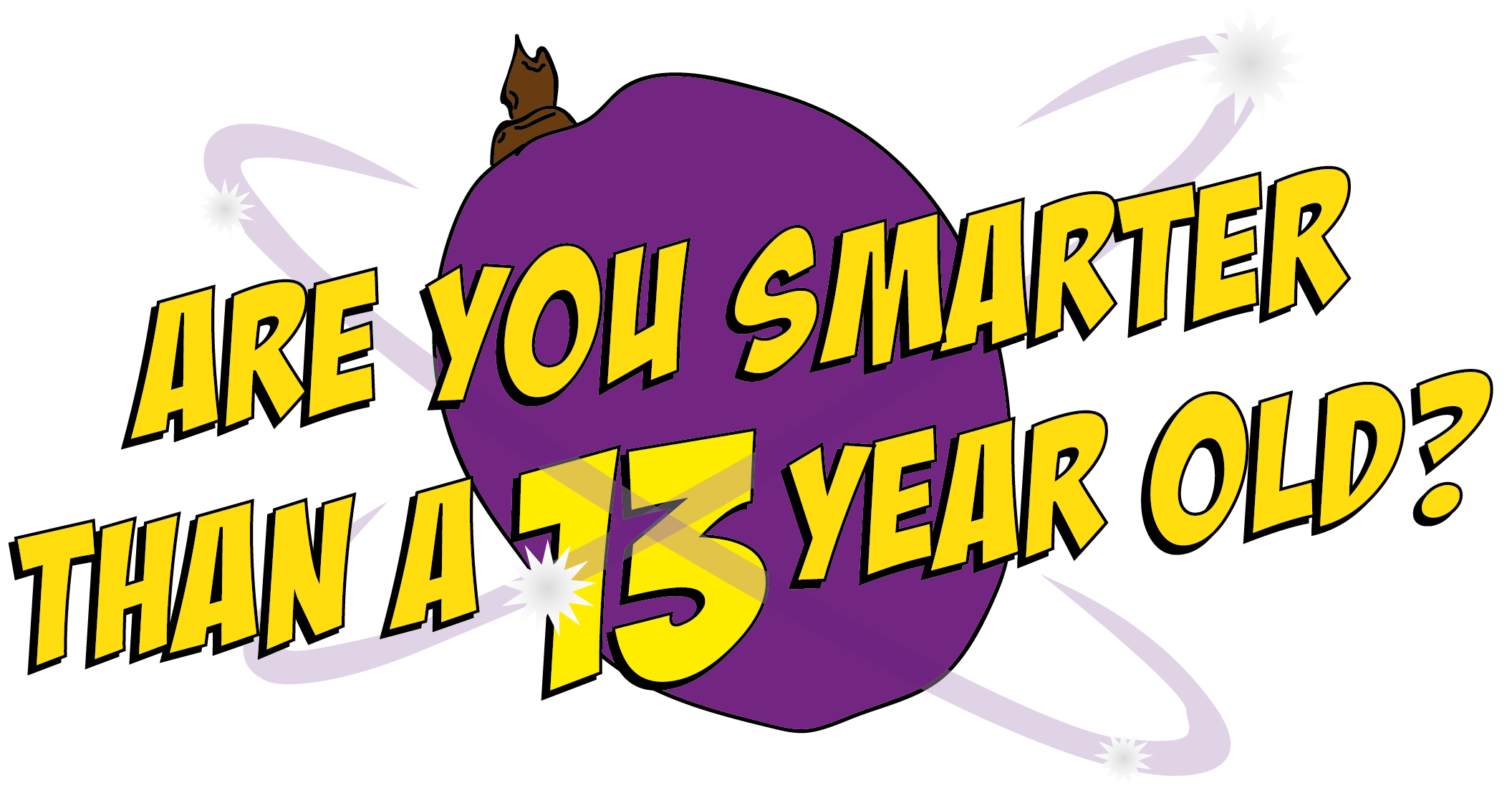 A. Menstruation
C. Being ‘on’
D. Party time
Which of these is not another word or phrase for periods?
B. Time of the month
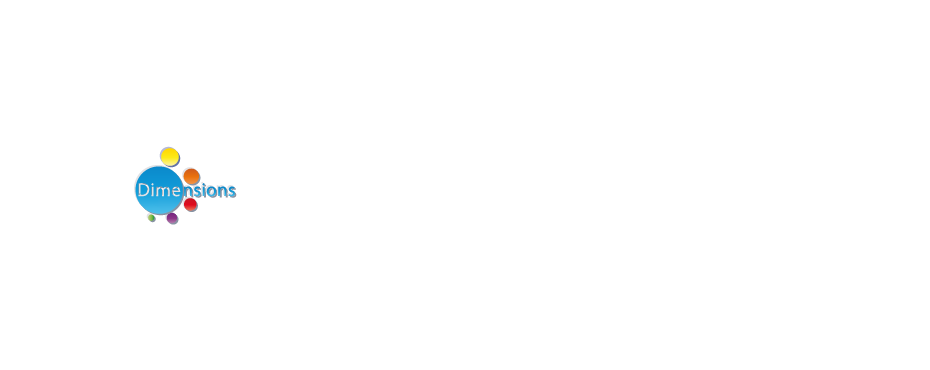 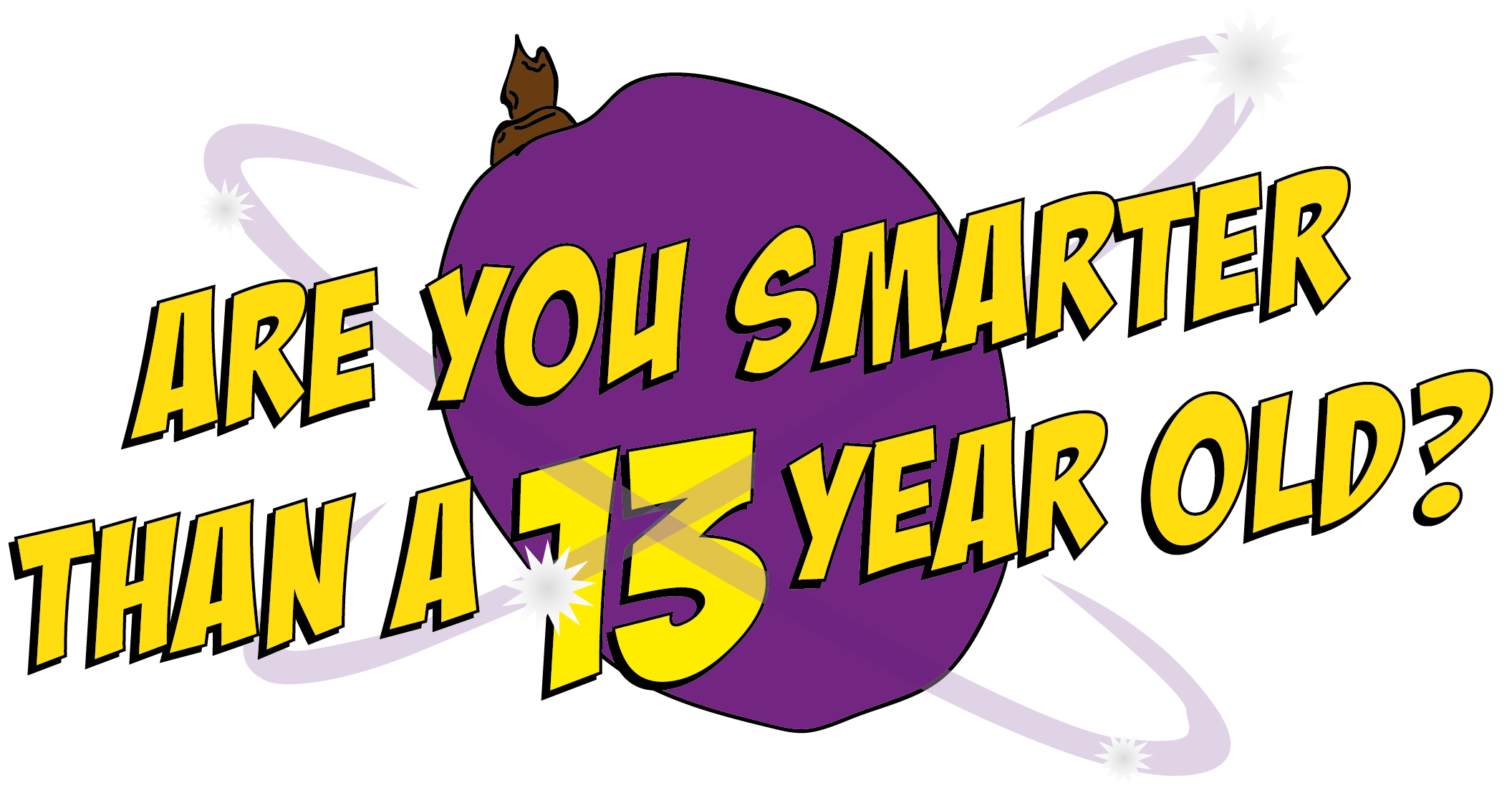 A. Menstruation
C. Being ‘on’
D. Party time
Which of these is not another word or phrase for periods?
B. Time of the month
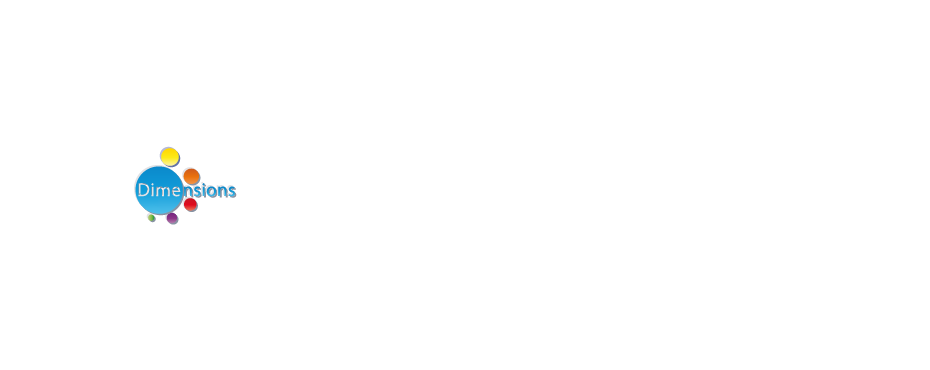 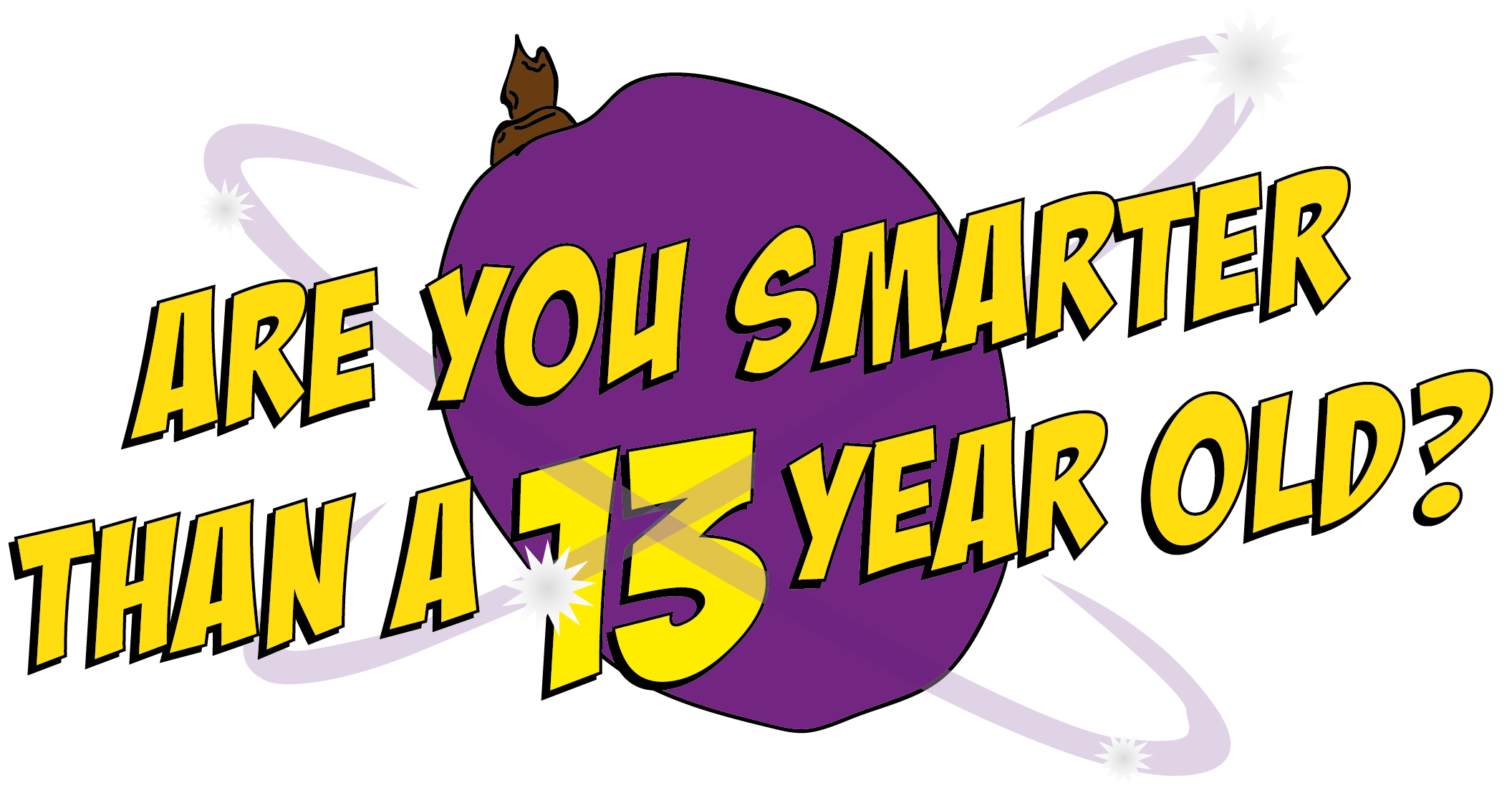 Periods
Starting your periods is a big change that happens during puberty. Periods last for five days on average each month, when some blood comes out of your vagina. This is caused by the release of an egg every twenty eight days from your ovaries, where all the eggs are stored, and it travelling down the fallopian tube where it sits for a few days before  being released, along with the uterus lining which has also thickened at the same time.
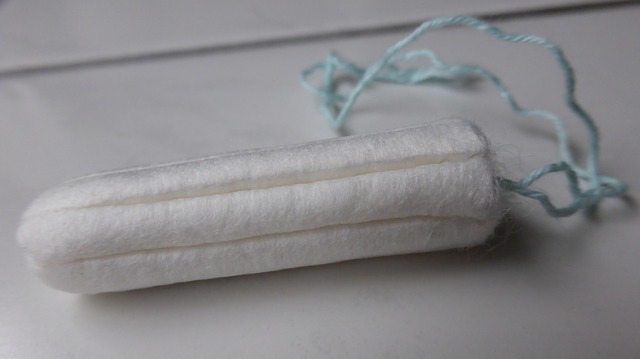 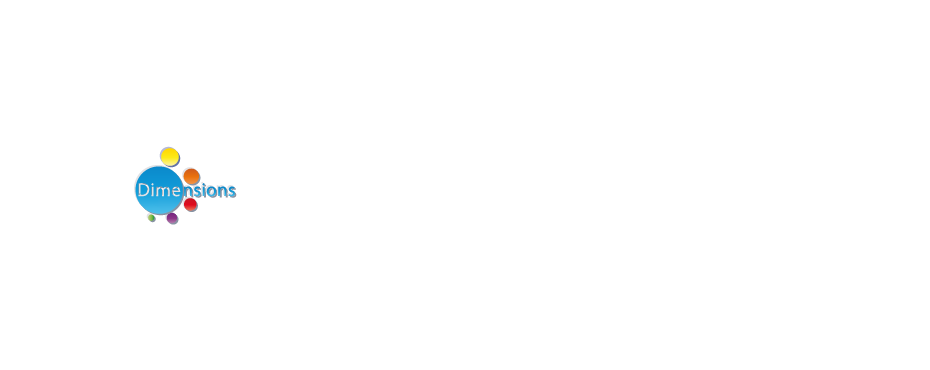 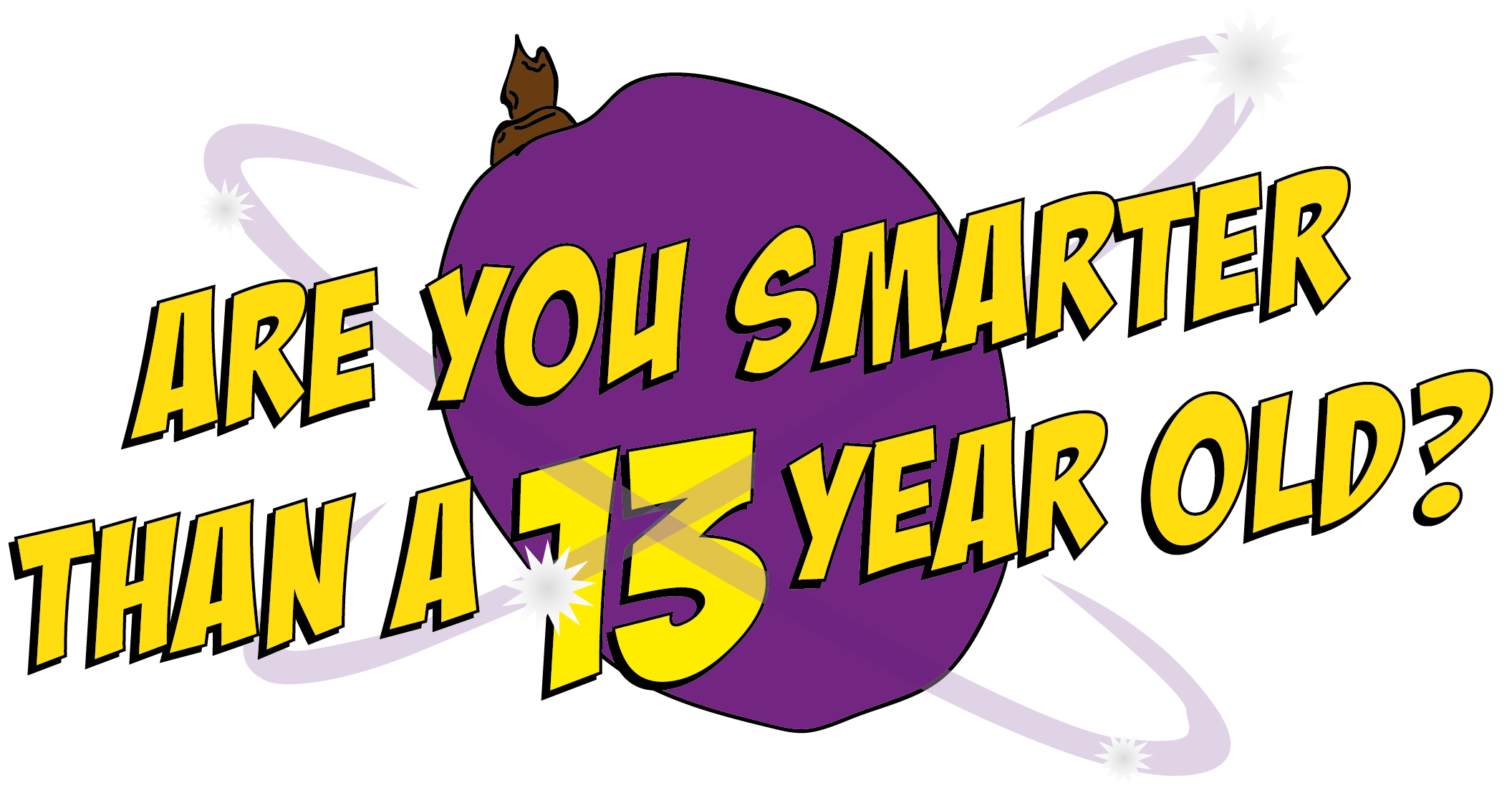 Periods
This causes dark blood to trickle from the your vagina and is known technically as menstruation.Most girls start their periods between the ages of nine and fifteen. You will then have a period once a month until you are no longer able to have babies (around fifty years old).The blood from a period starts coming out slowly, so don’t worry that you will suddenly flood everywhere! It may seem like more, but you actually only lose two to three tablespoons of blood over a whole period.
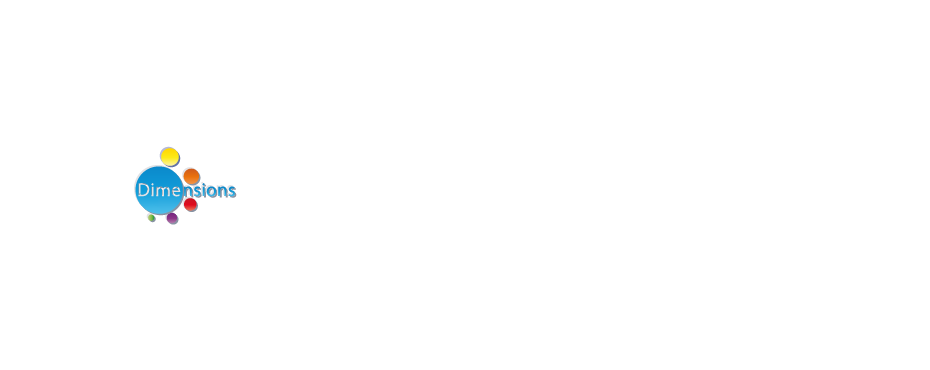 What happens?
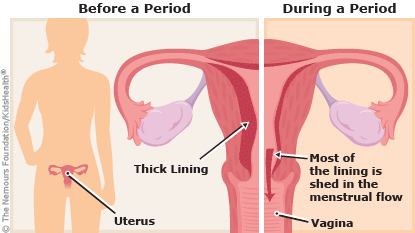 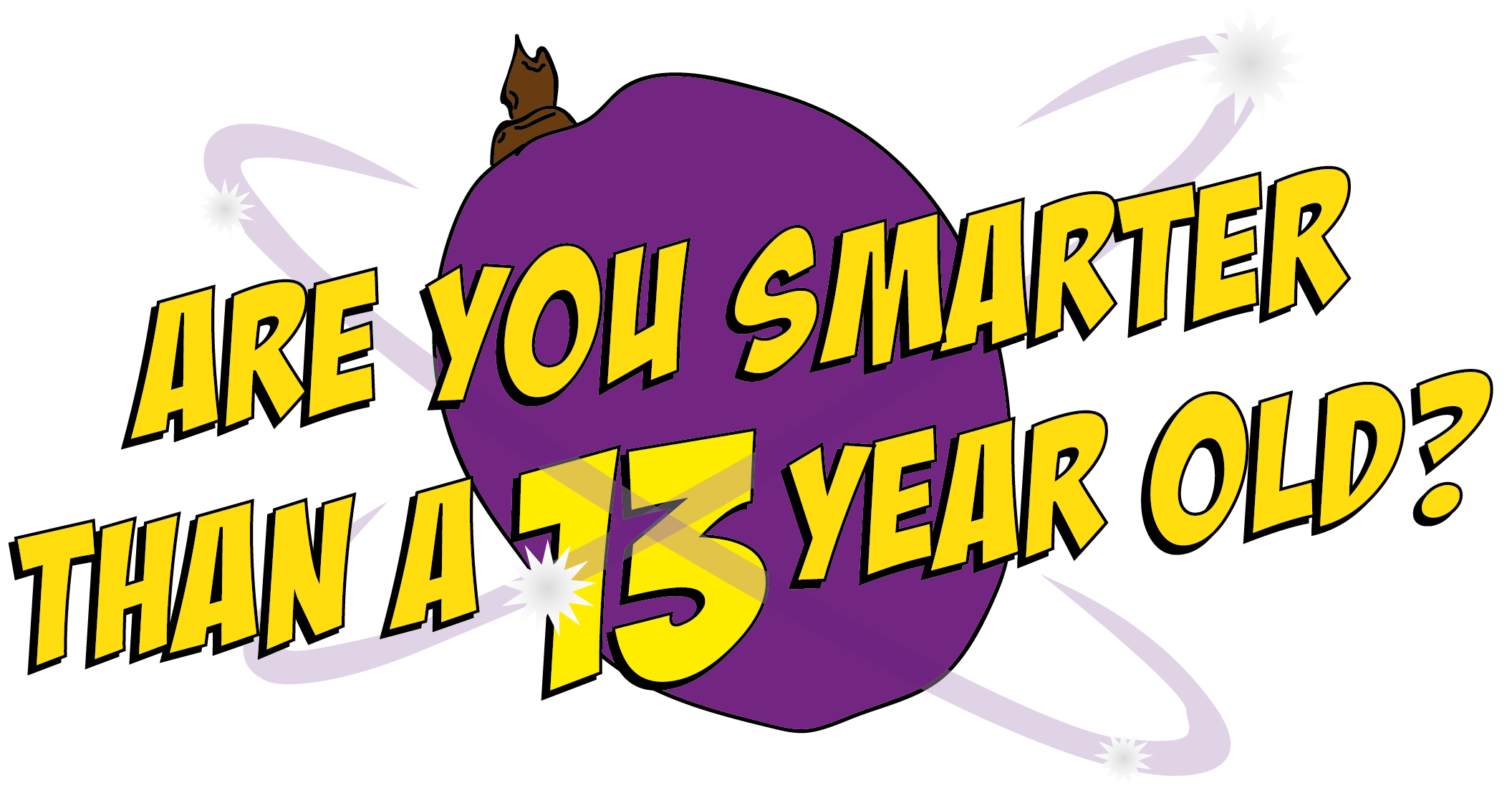 Question 3
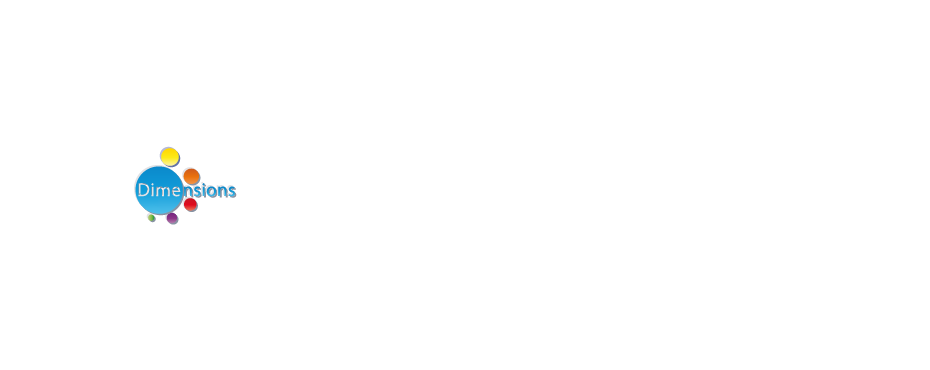 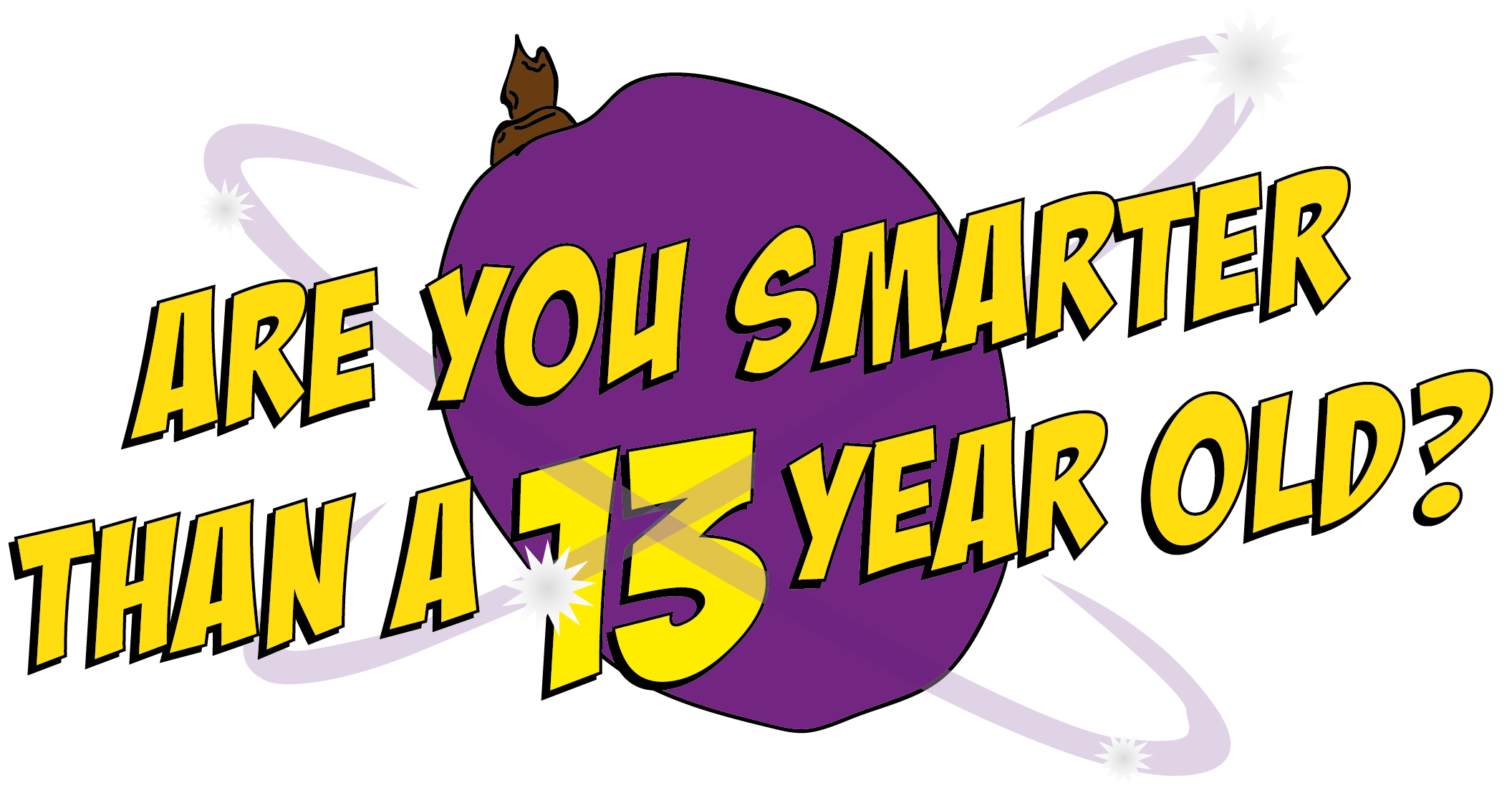 A. A tampon
C. A pad
D. A flush
Which of these is not a sanitary product?
B. A towel
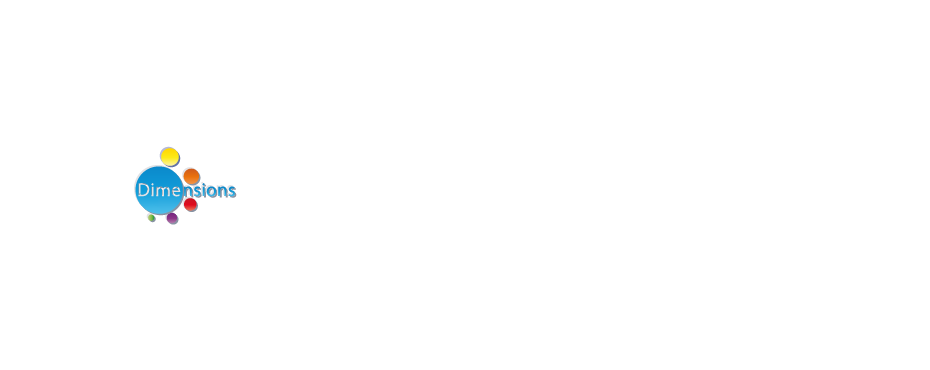 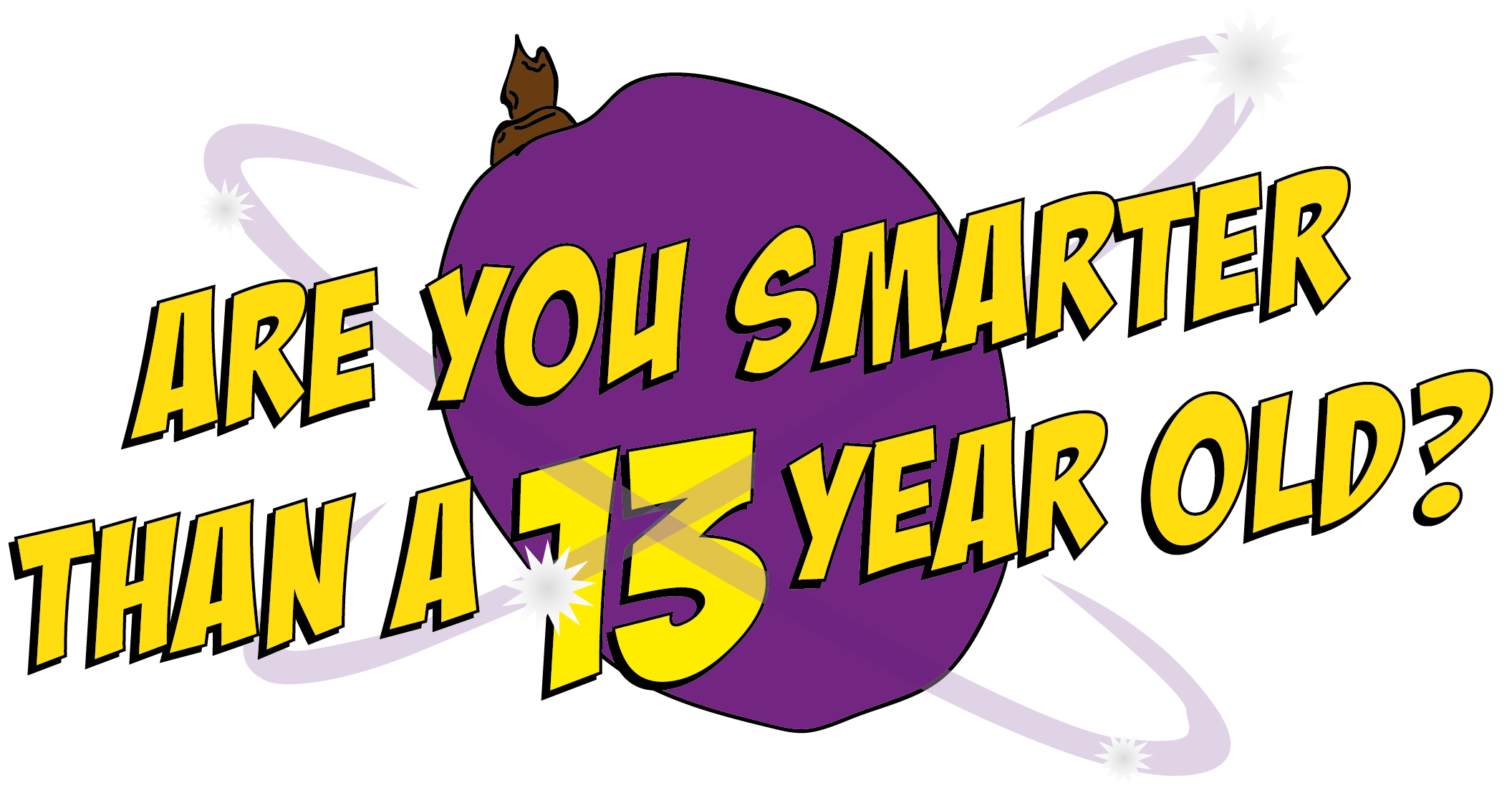 A. A tampon
C. A pad
D. A flush
Which of these is not a sanitary product?
B. A towel
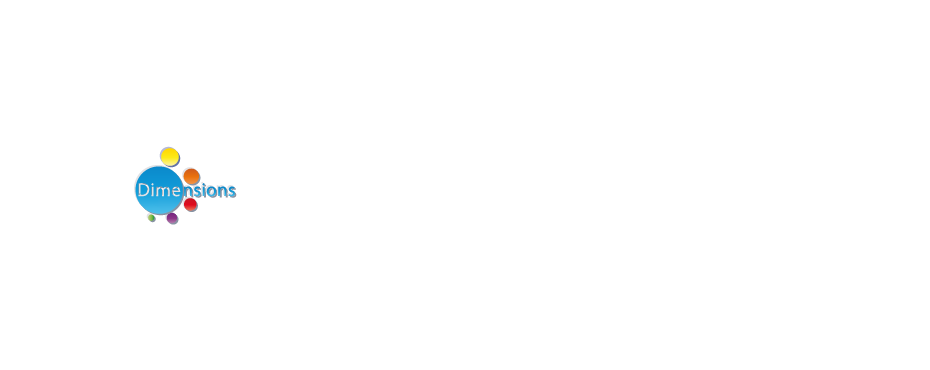 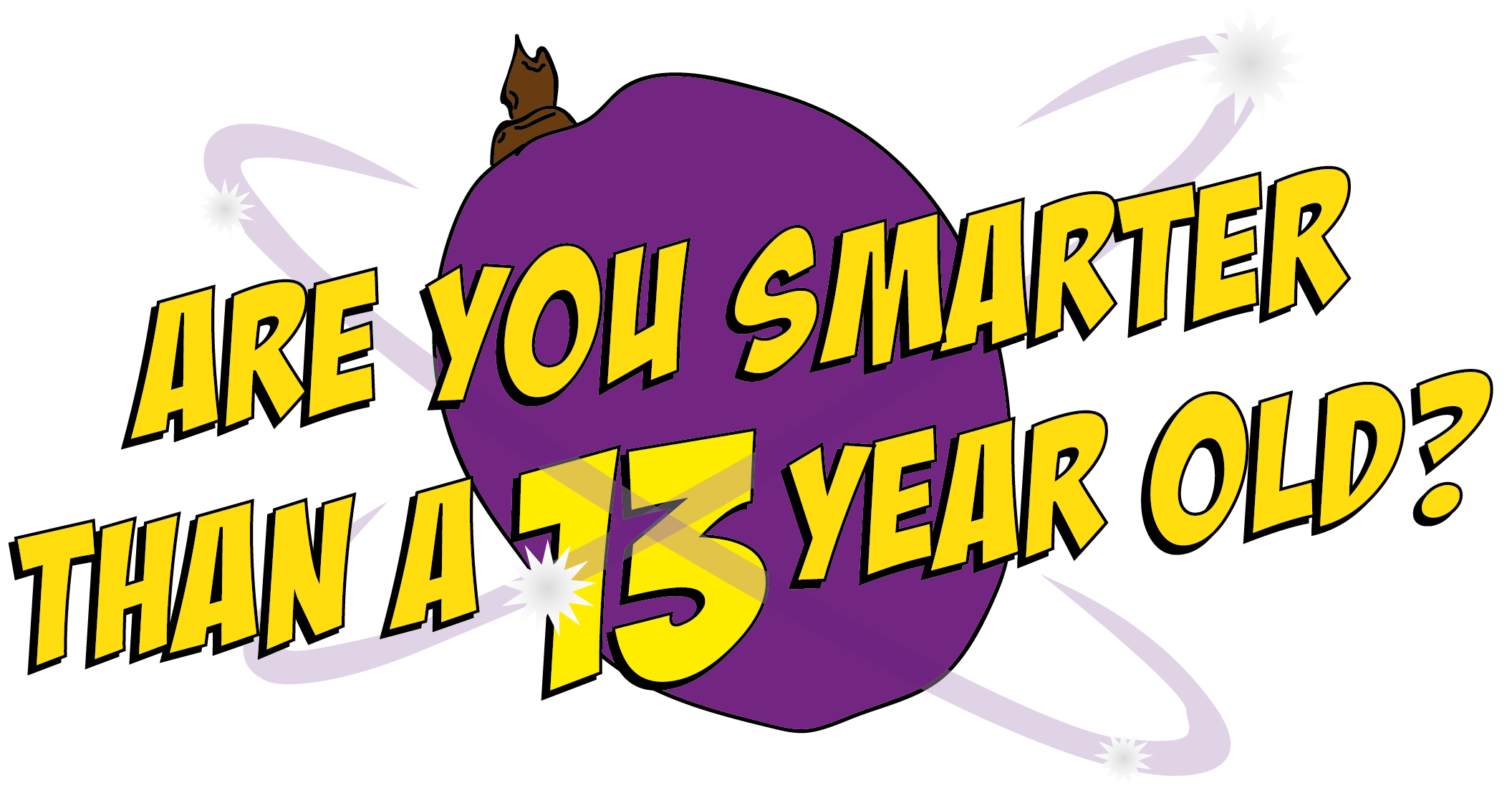 Sanitary Hygiene
The blood from your period should be soaked up by using sanitary towels (pads) or tampons. Tampons are tightly wound rolls of material, which are very absorbent, with a string attached so you can easily remove them. They are pushed up inside your vagina and, once inserted, you can’t feel them. They need to be changed regularly.
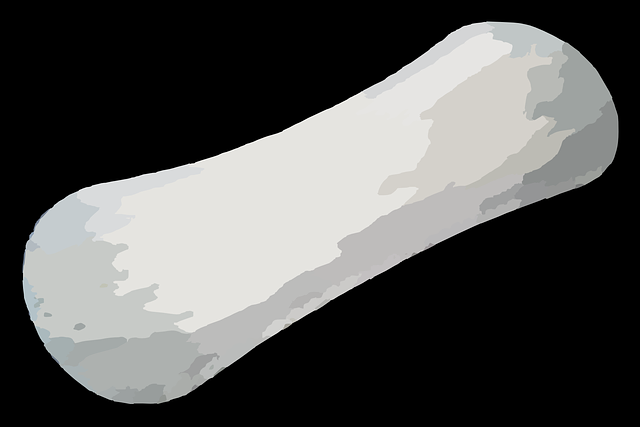 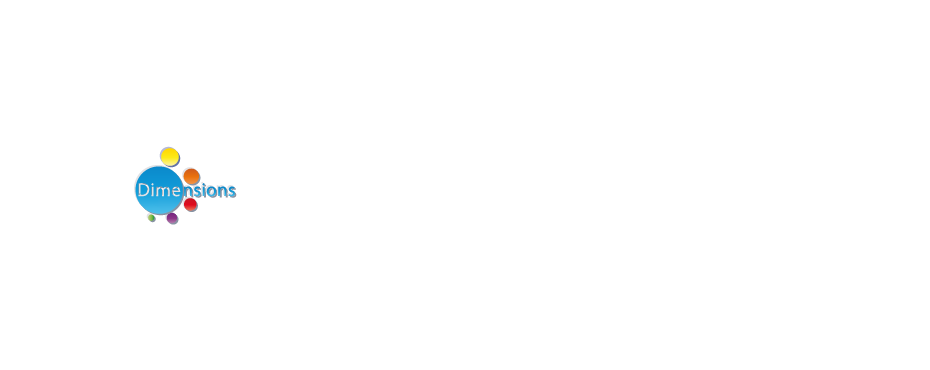 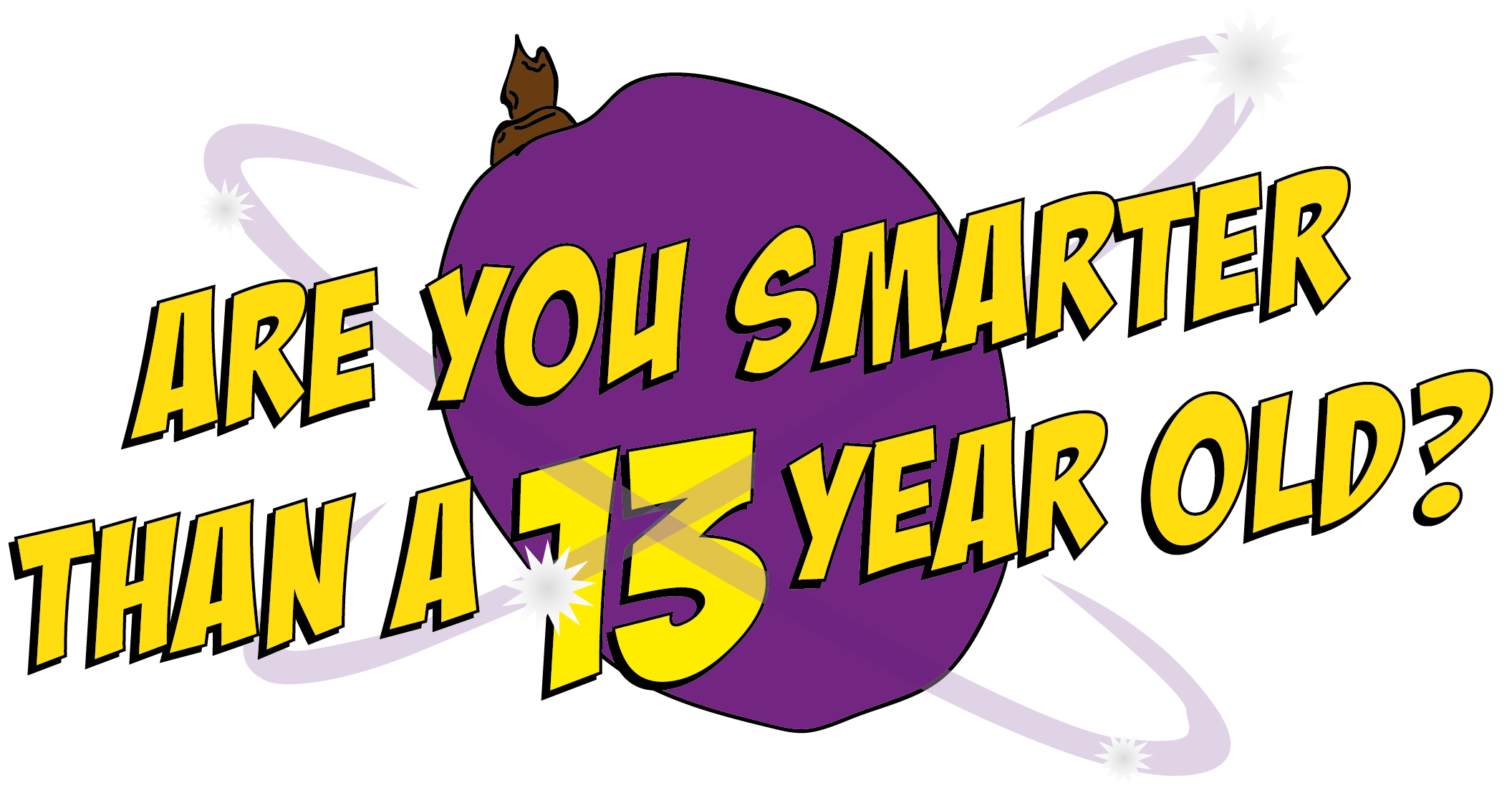 Sanitary Hygiene
The advantage of using tampons is that you can still swim when you are having a period. Towels or pads sit inside your knickers and soak up the blood as it leaves your vagina. They come in different thicknesses and most have sticky side flaps to help keep them in position. You will need to change your towel frequently during the day, depending on how heavy your blood flow is.
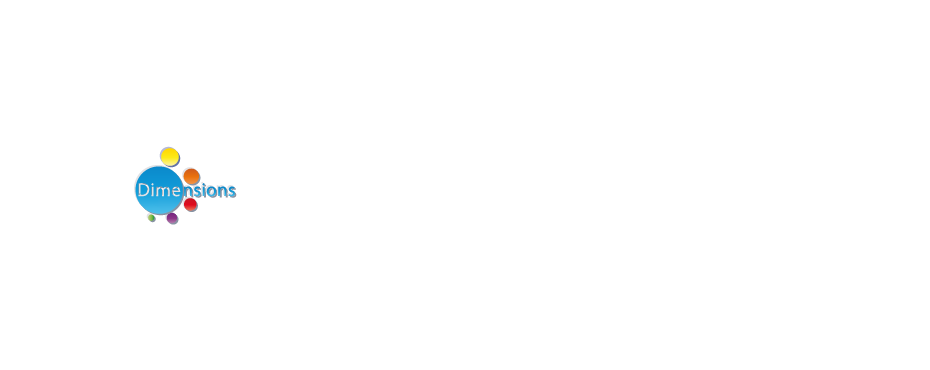 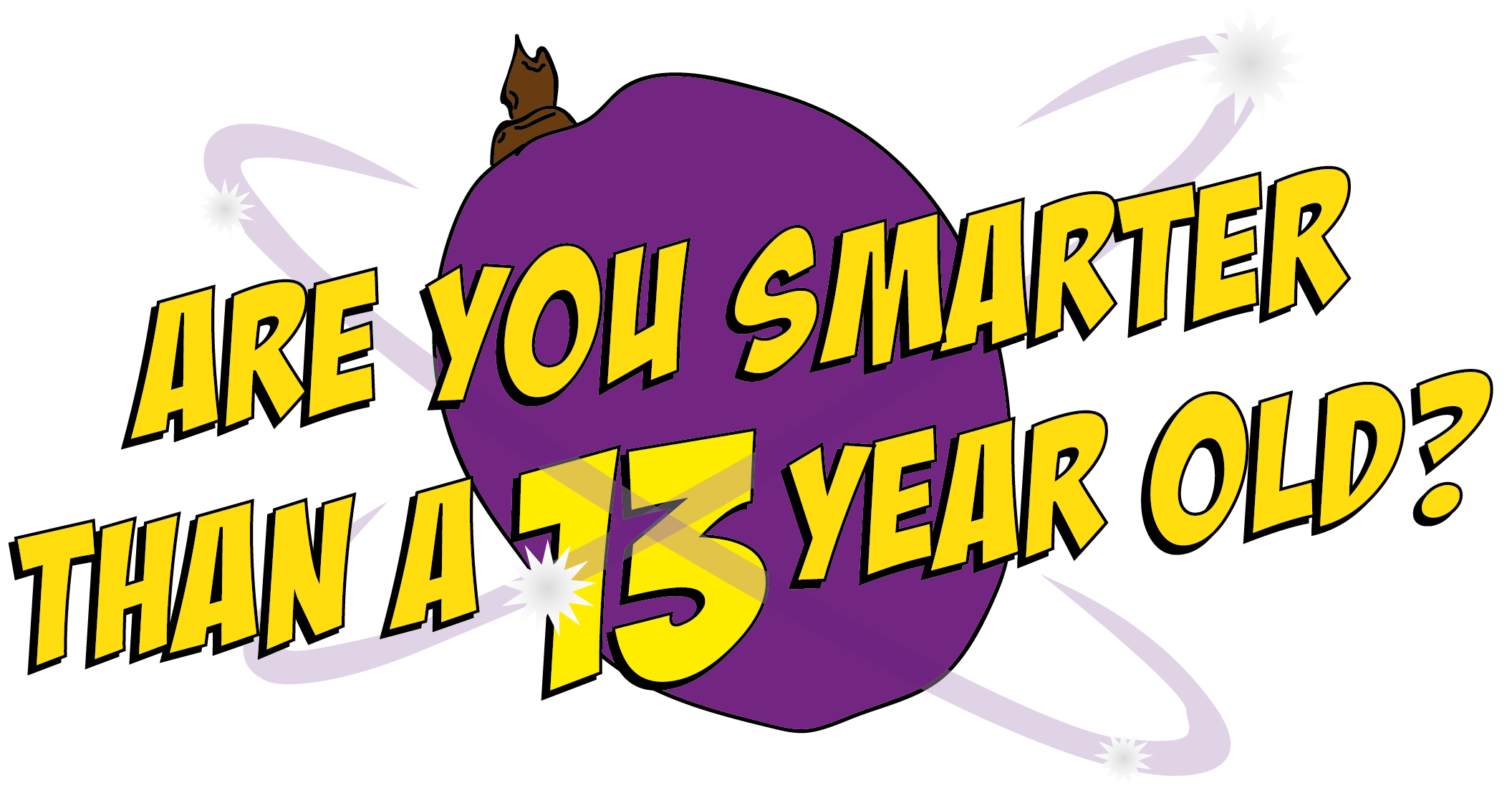 Let’s Talk About Sex!
Puberty for a girl is quite similar to a boy, except their breasts become bigger, they start their periods and their sex organs develop. Breasts make a girl look grown up and attractive and they make milk for their babies, too.
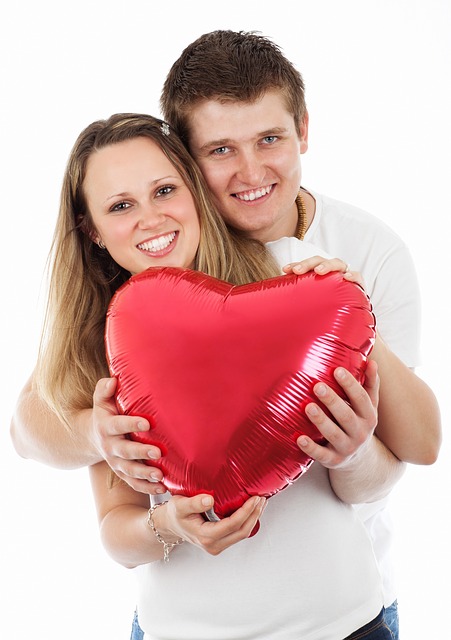 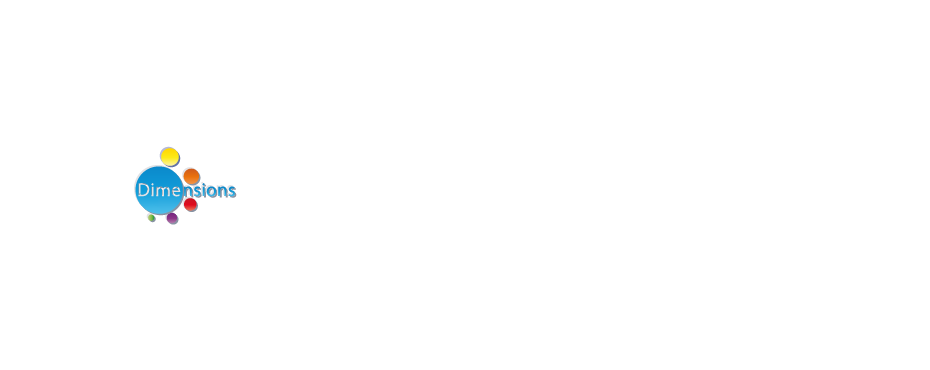 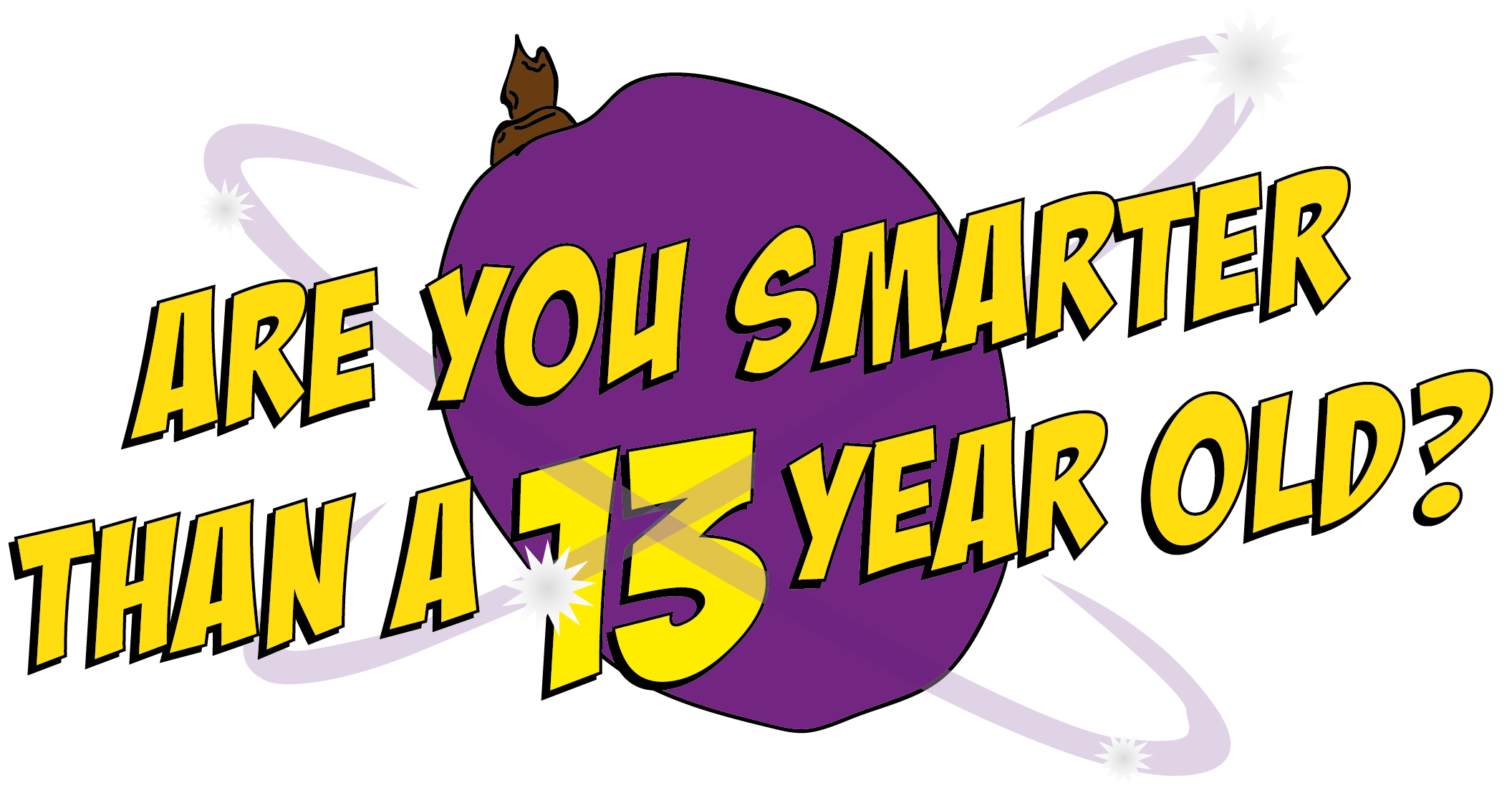 Let’s Talk About Sex!
You start to become a sexual person when you go through puberty. This doesn’t mean you are ready to have sex just because you can, though! People have sex or ‘make love’ because they feel deeply attracted to or are in love with someone. People can be sexual with each other in lots of ways. When a man and a woman have sex, it usually means the man’s erect penis goes inside the woman’s vagina and he ejaculates which means release semen from the penis.
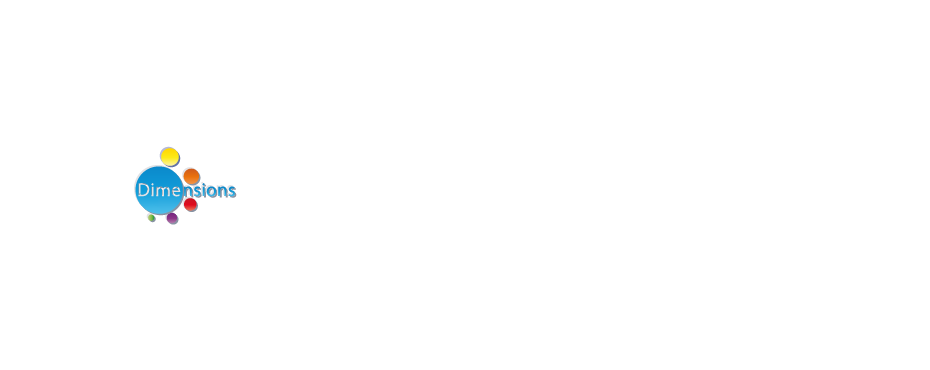 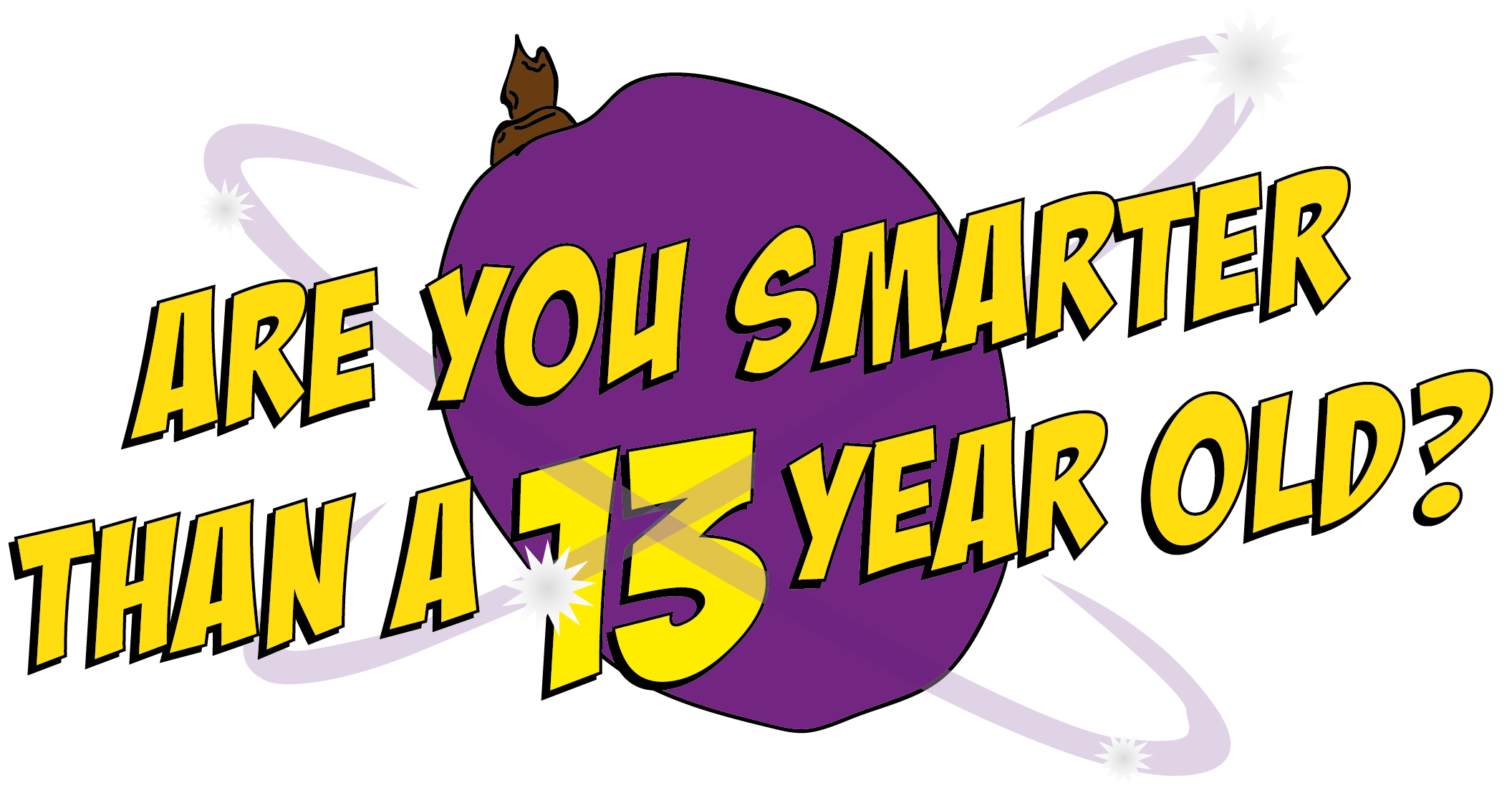 Question 8
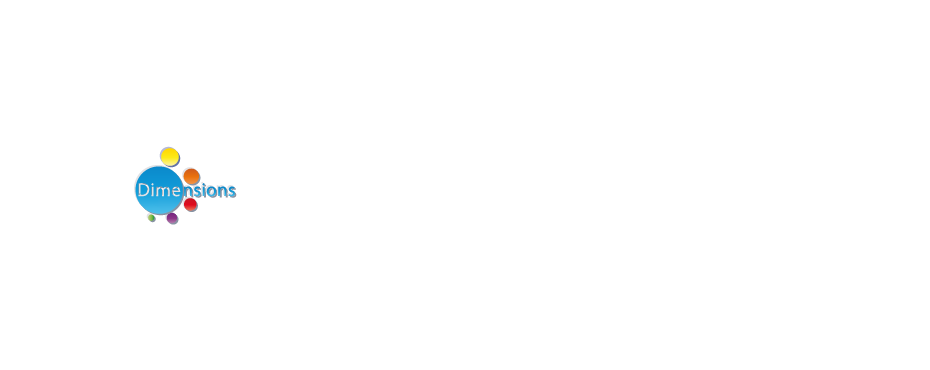 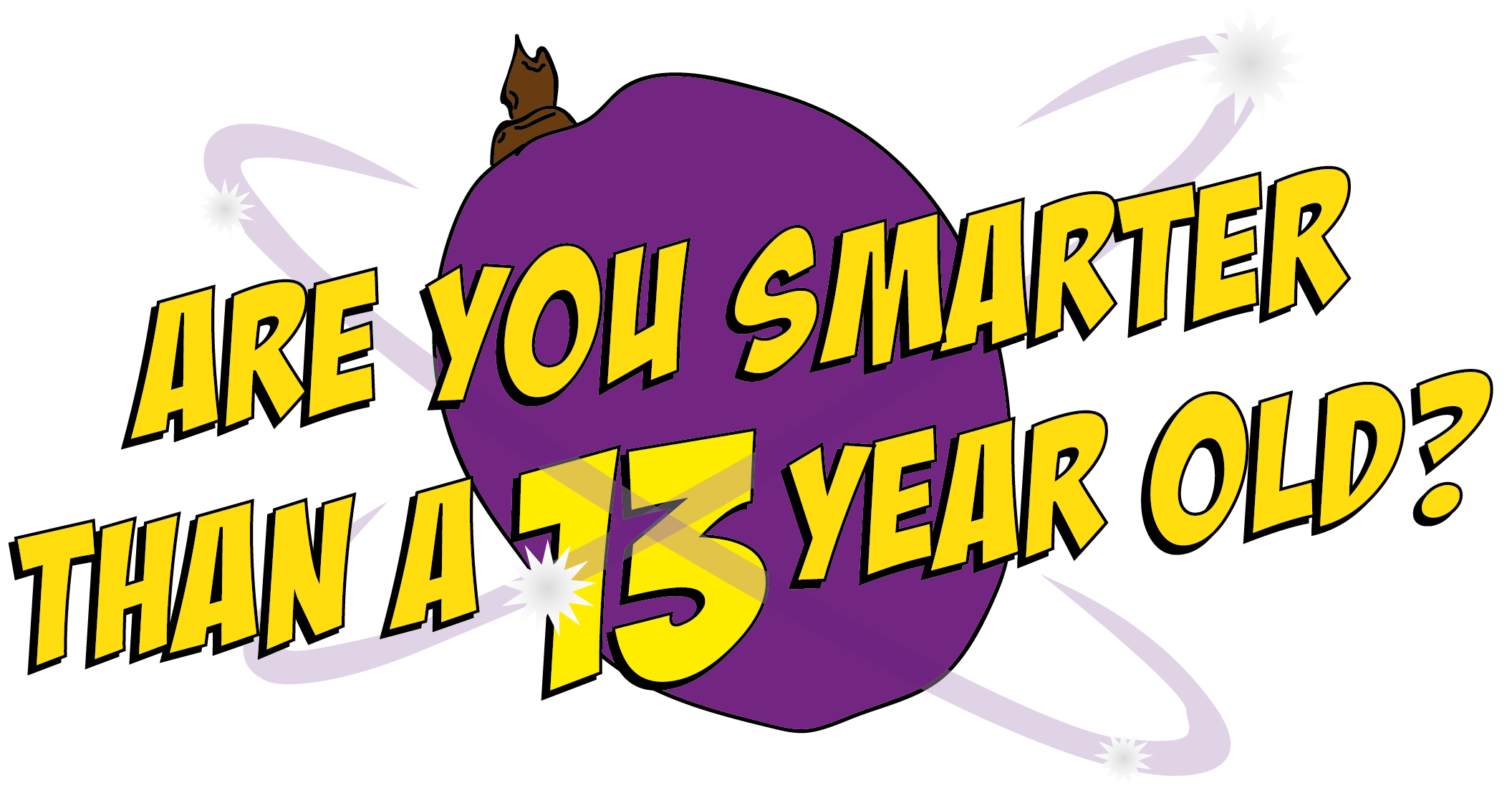 A. She is having her period
D. It’s their first time for sex
C. Contraception is used
A woman shouldn’t get pregnant if…
B. she is told it will be alright
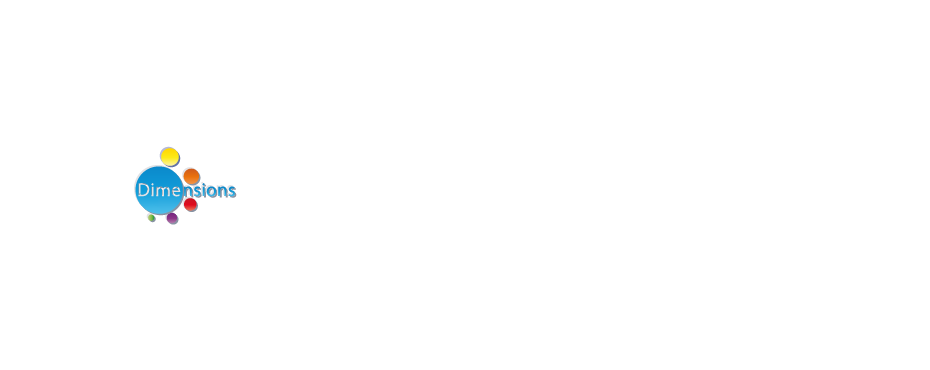 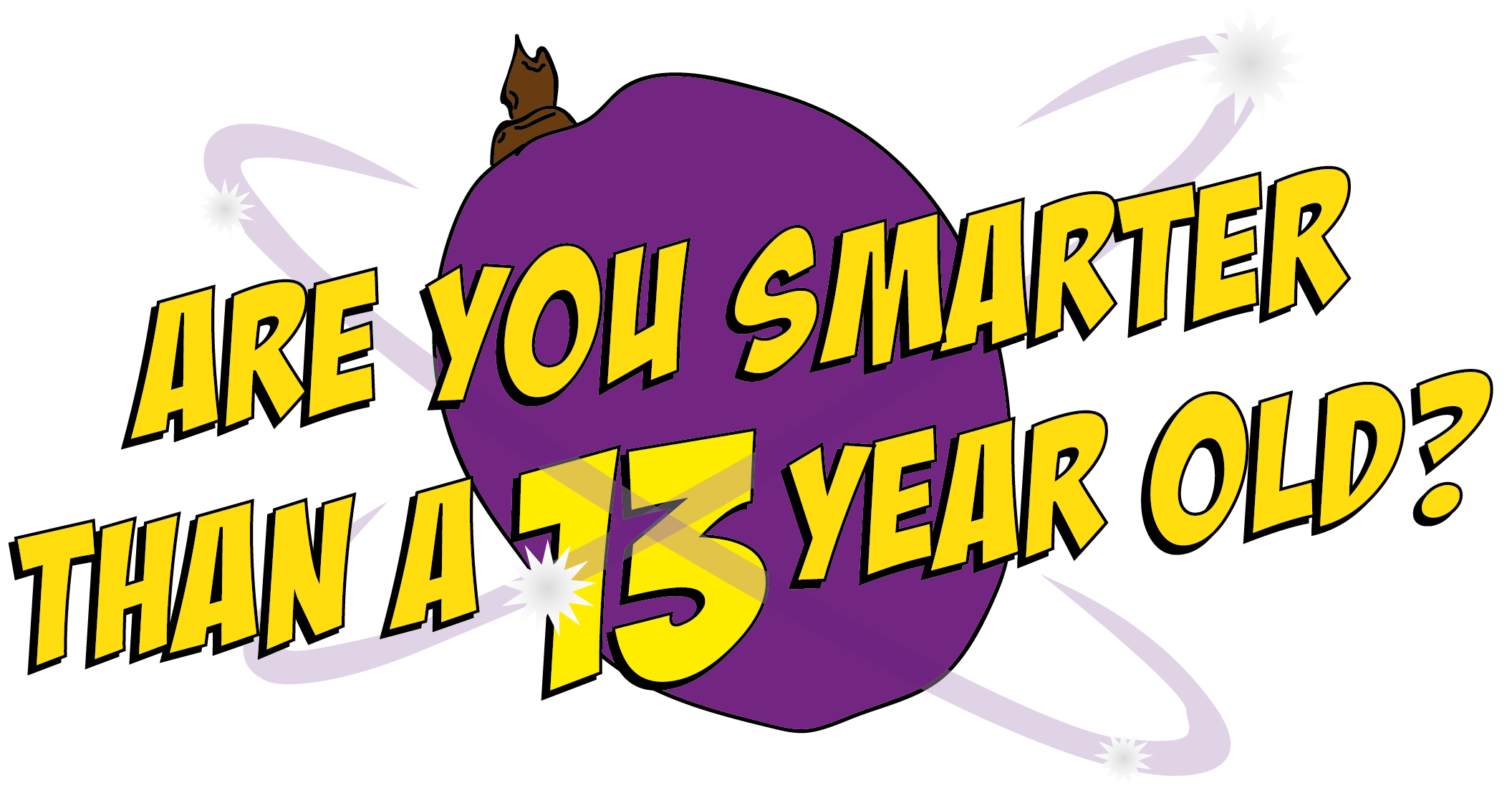 A. She is having her period
D. It’s their first time for sex
C. Contraception is used
A woman shouldn’t get pregnant if…
B. she is told it will be alright
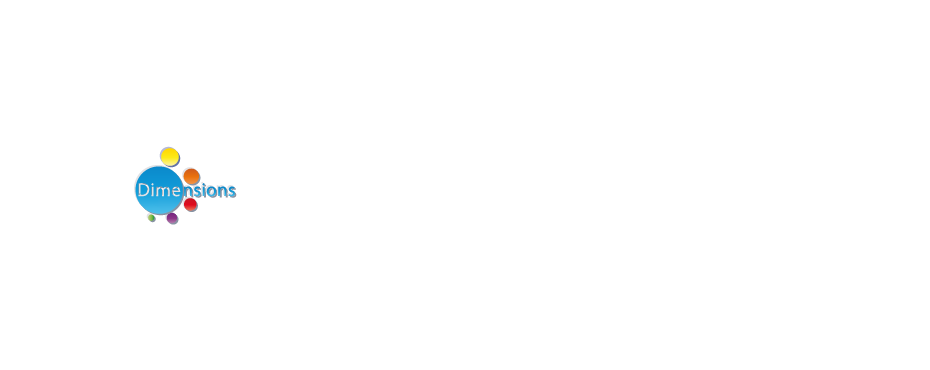 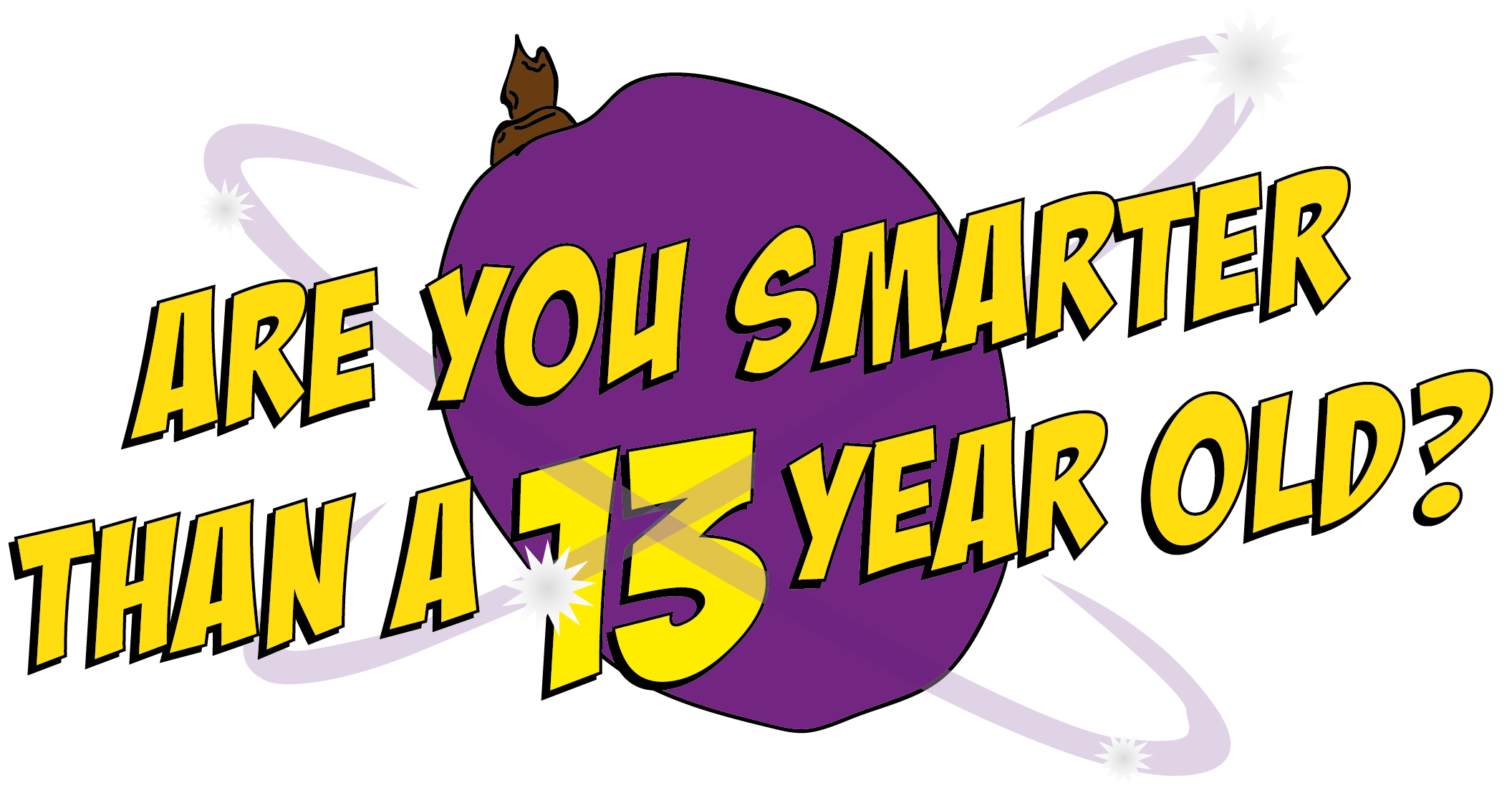 Making Babies
Babies are made when a single sperm from a man joins together with a woman’s egg, which can happen after sex unless the man is wearing a condom. Wearing a condom is a form of contraception. Contraception allows a man and a woman to prevent pregnancy when they have sex. Condoms also prevent the spread of infections known as STIs (sexually transmitted infections). If you really love someone and want to have sex with them, they should be willing to wear a condom.
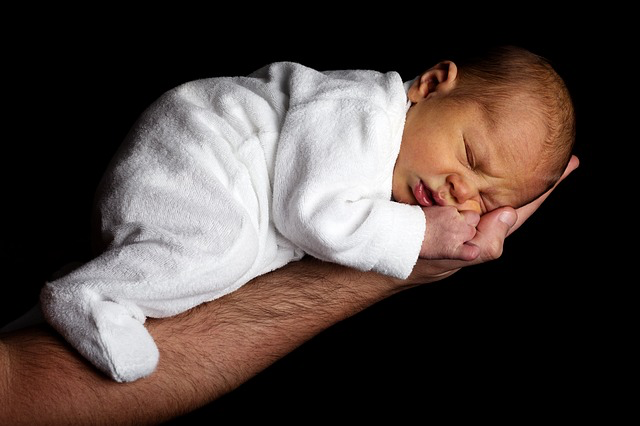 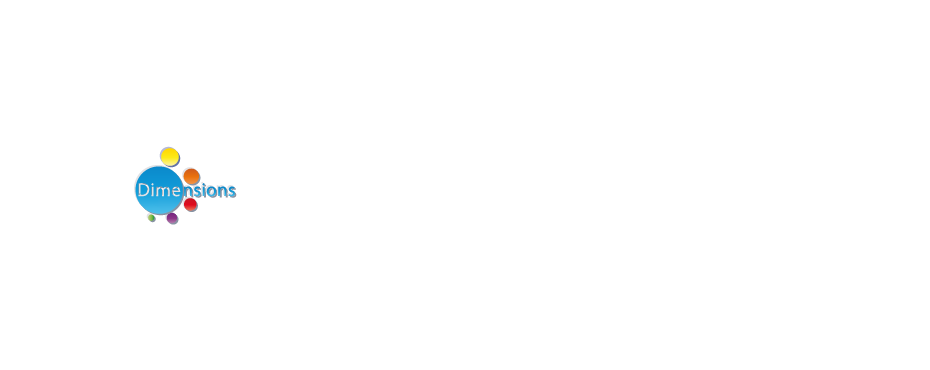 Making babies?
You will want to be in a loving, committed relationship 
You have discussed it with your partner
You have people around you to support and help you
You know it is life changing and you are responsible for a new life.
What questions do you have?
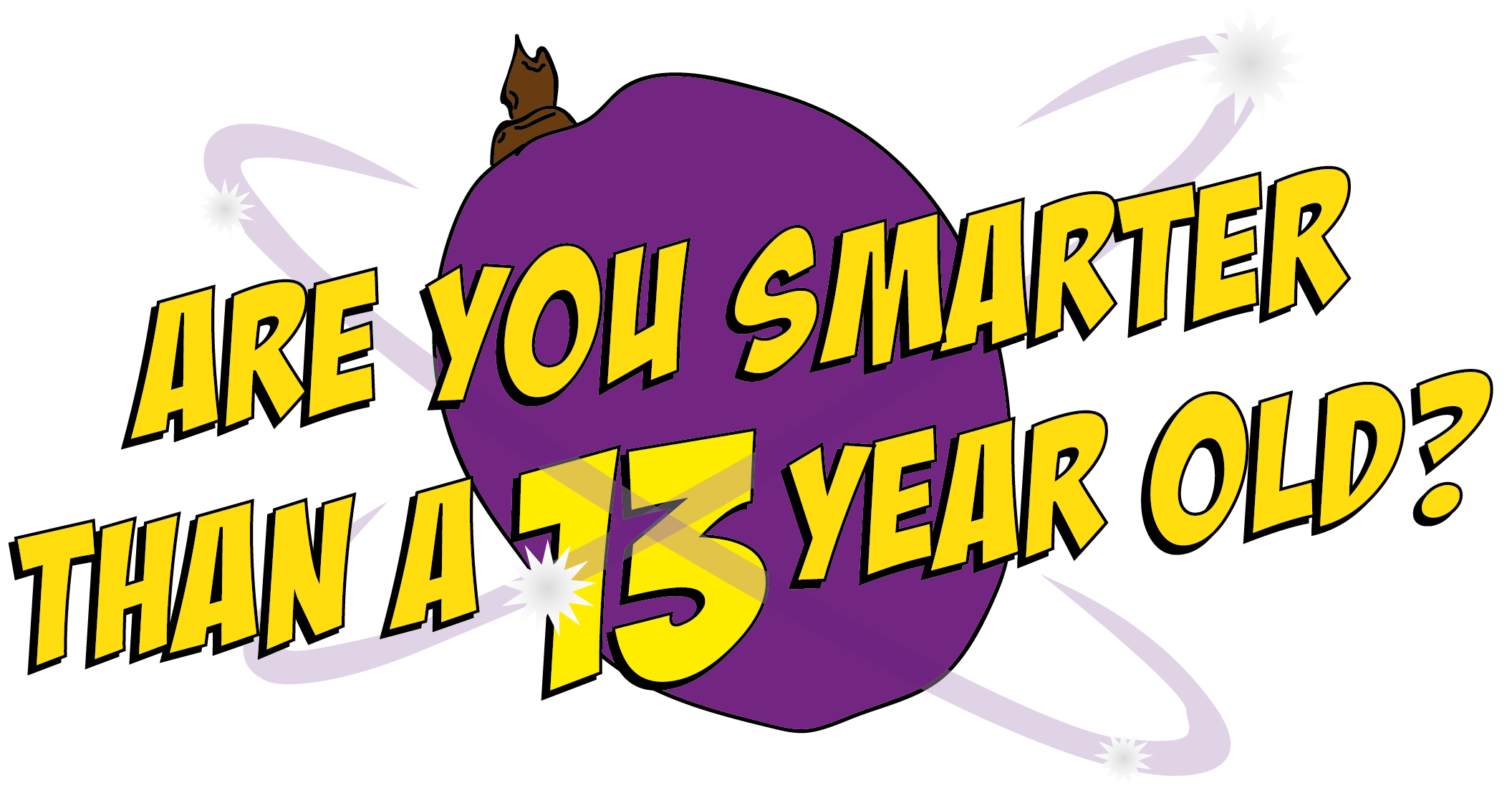 Lesson 2
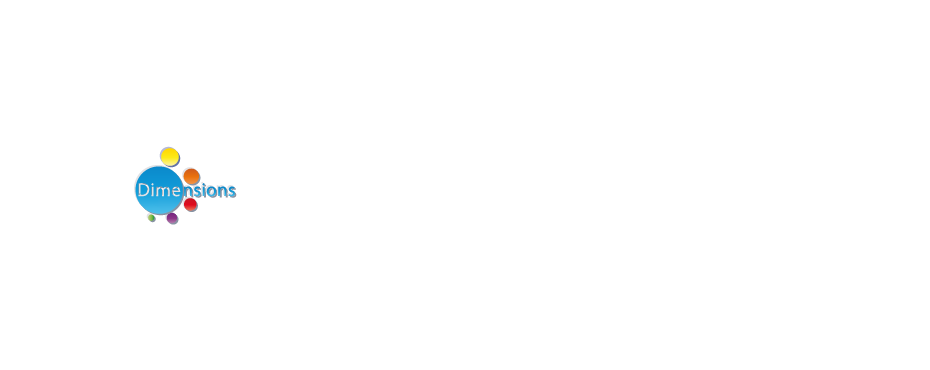 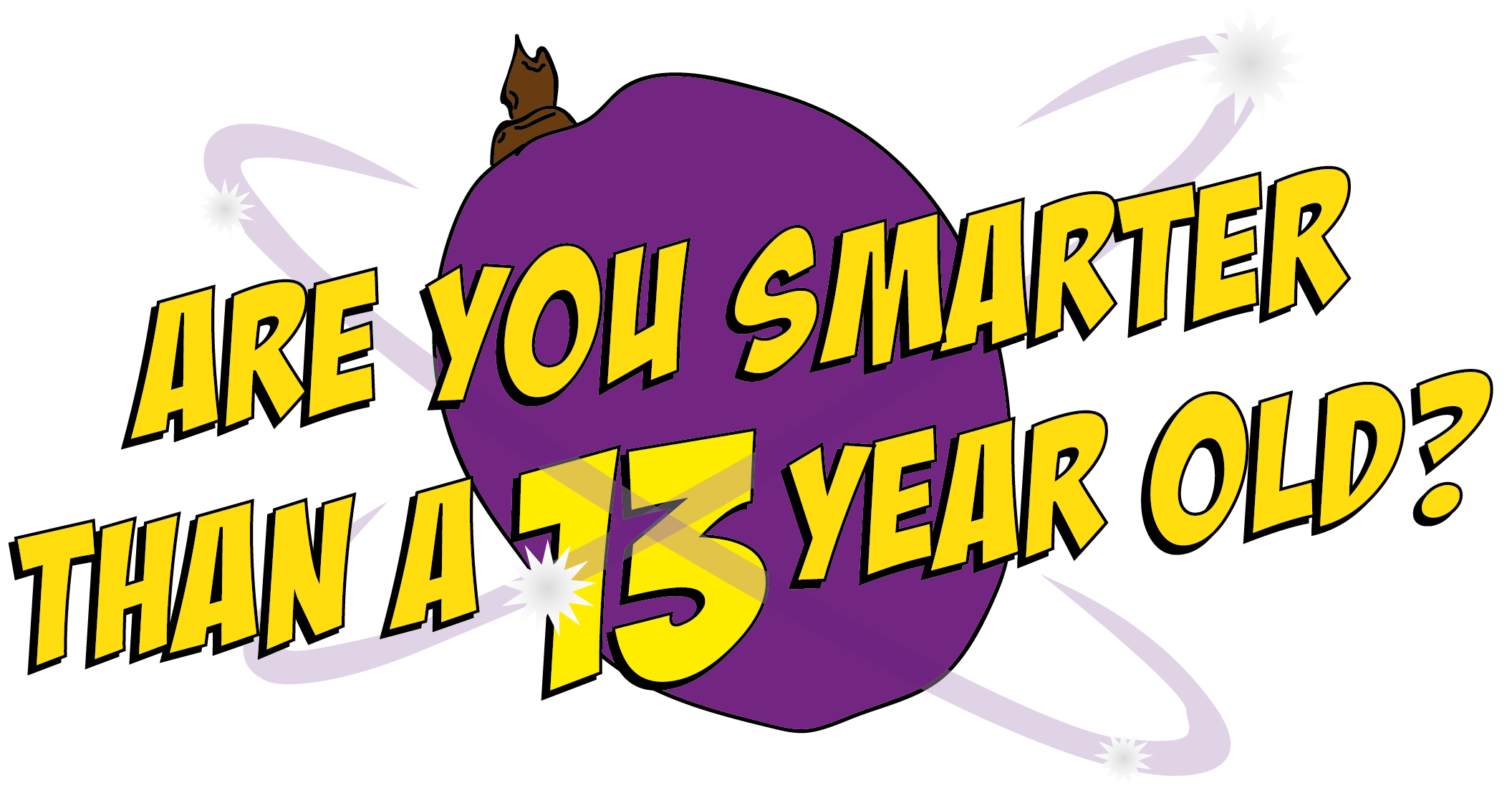 D. Hate and abuse towards old people
C. Hate and abuse towards gay people
A. A fear of sex
B. A fear of spiders
What is homophobia?
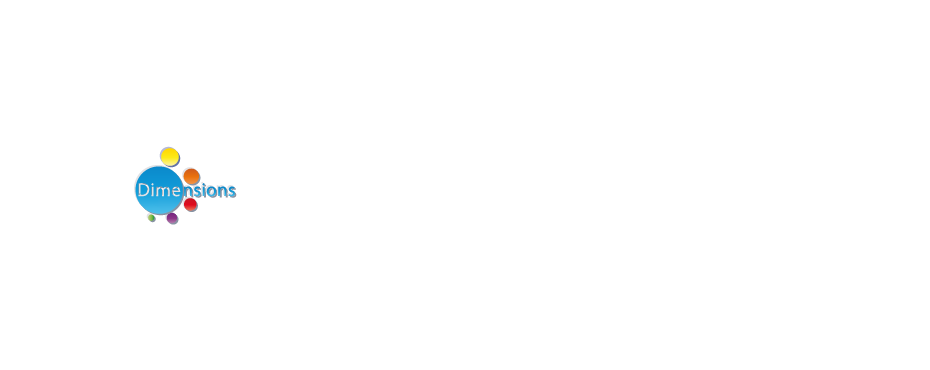 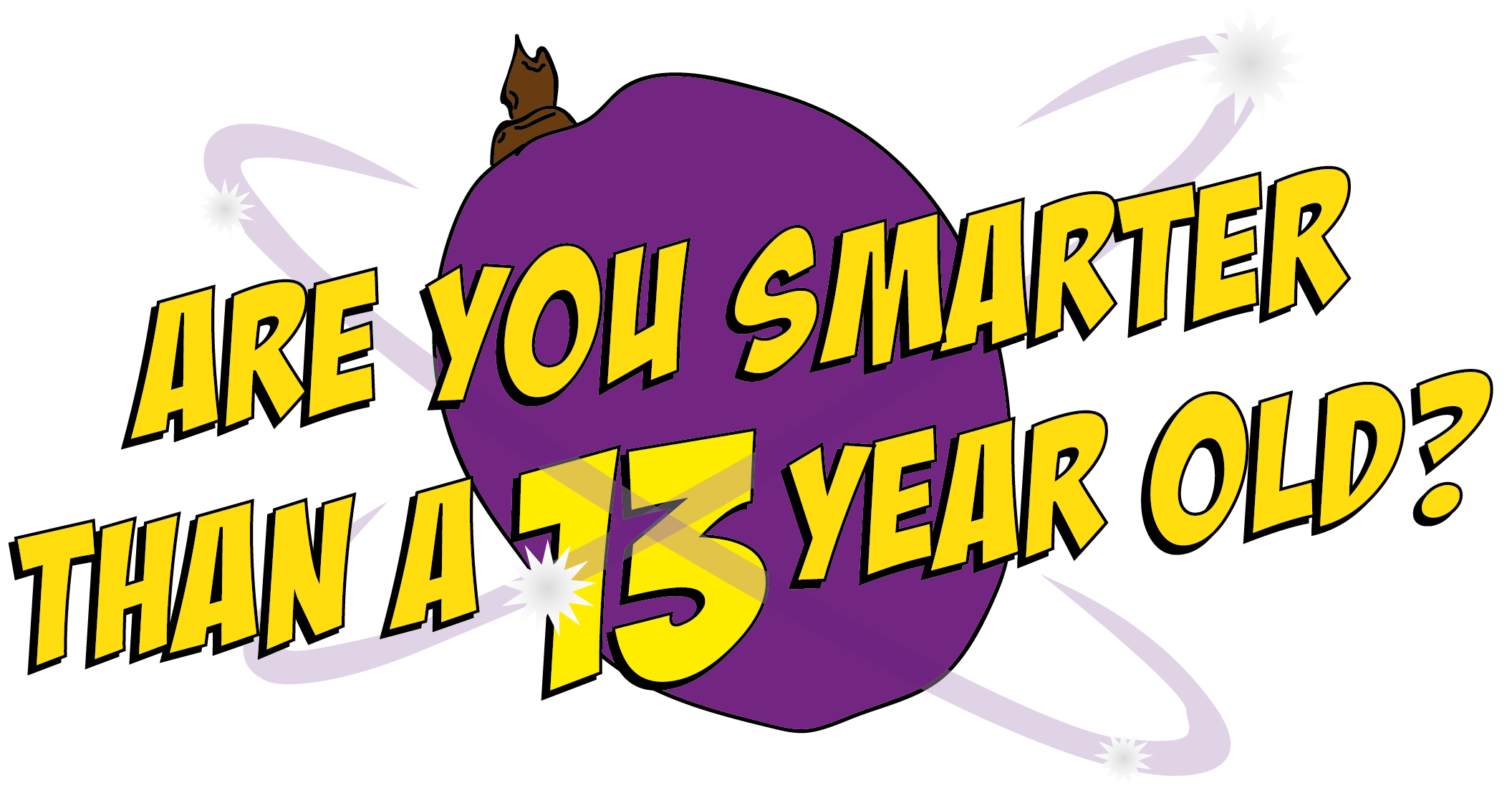 D. Hate and abuse towards old people
C. Hate and abuse towards gay people
A. A fear of sex
B. A fear of spiders
What is homophobia?
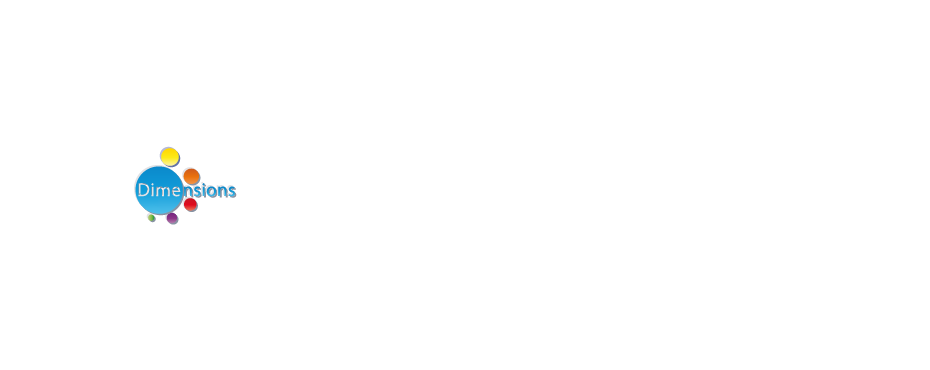 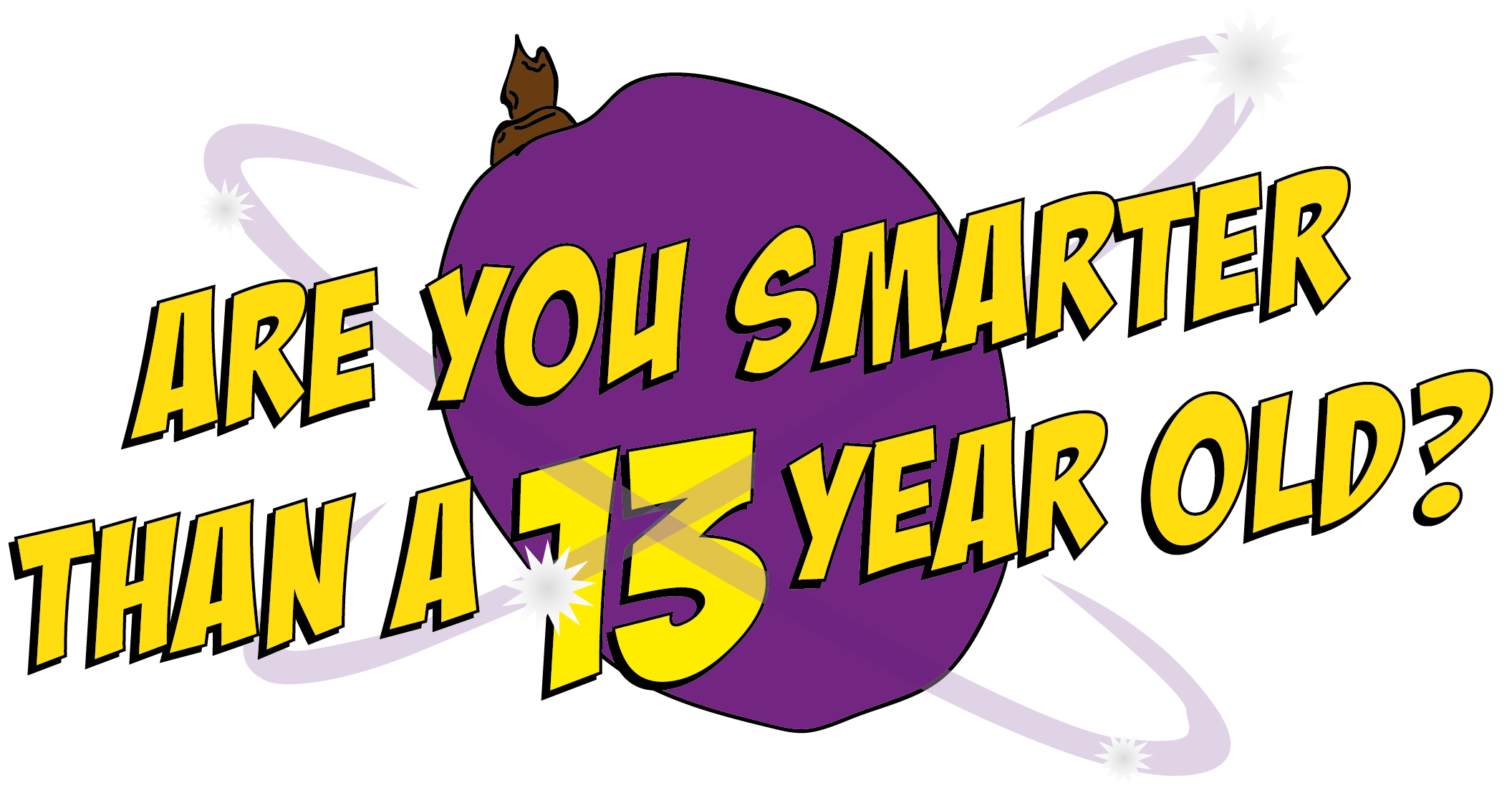 Bullying Behaviour
Homophobia causes a lot of misery and suffering. Homophobic behaviour includes teasing, name-calling, pushing, hitting and tormenting someone simply because of their sexual orientation. “That’s so gay!” might seem like a harmless thing to say but it is not respecting others.
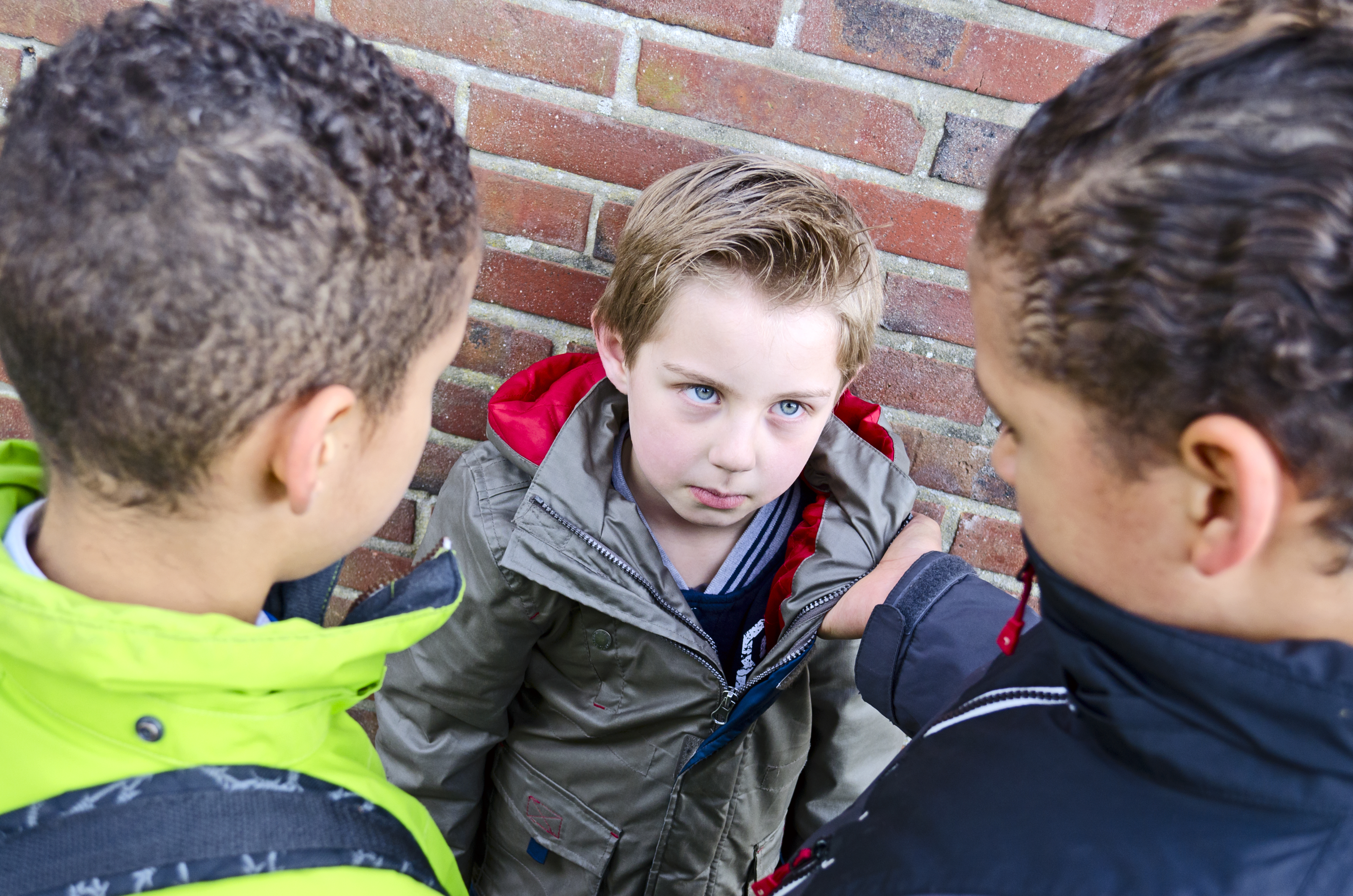 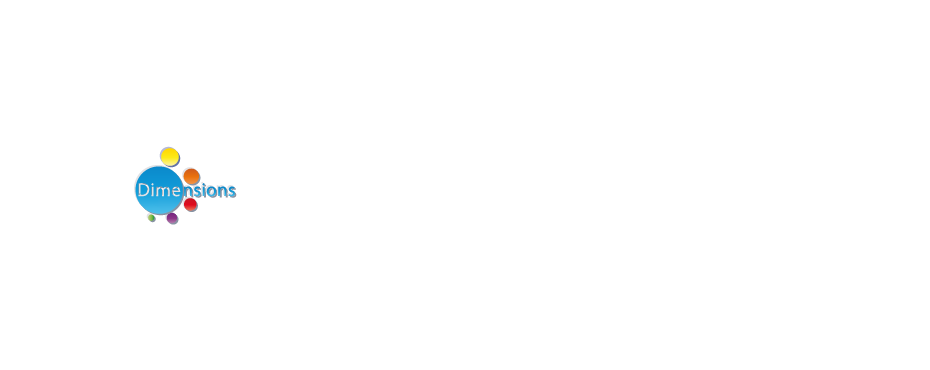